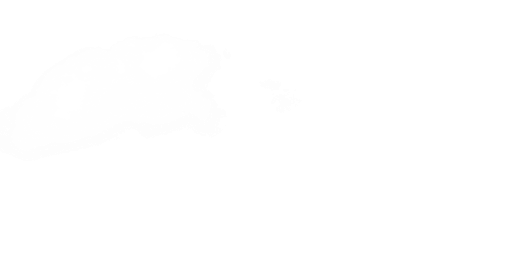 UÛY BAN NHAÂN DAÂN HUYEÄN CUÛ CHI
TRÖÔØNG TIEÅU HOÏC TRUNG LAÄP HAÏ
CHAØO MÖØNG CAÙC EM ÑEÁN VÔÙI TIEÁT TIEÁNG VIEÄT TUẦN 20
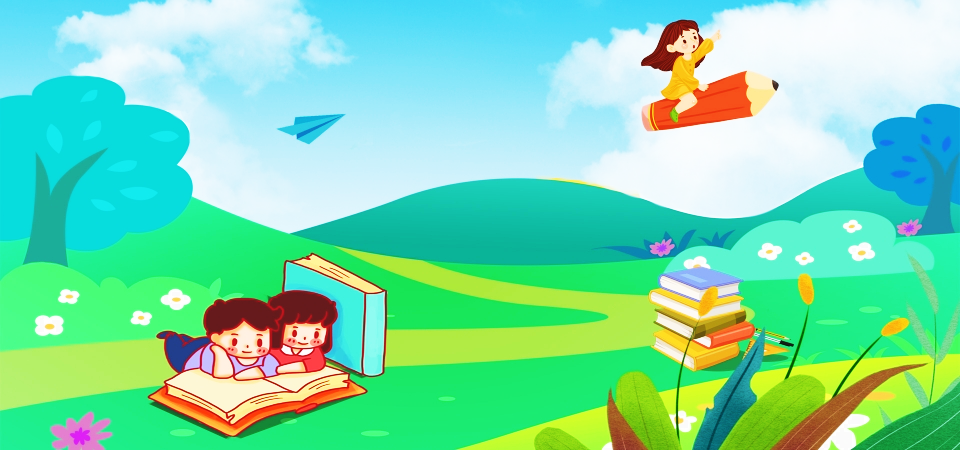 Khôûi ñoäng
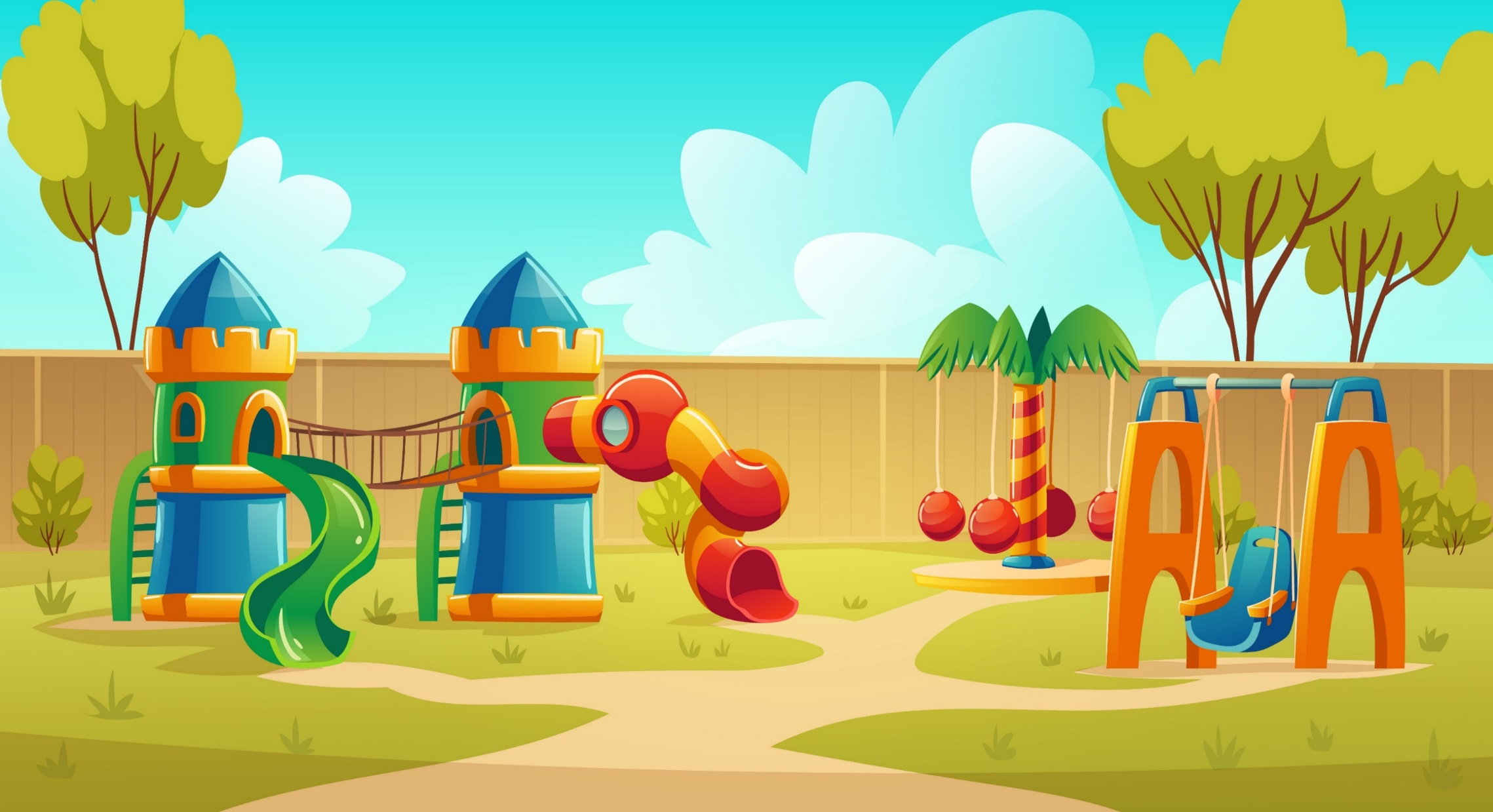 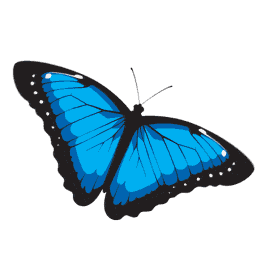 BAÉT BÖÔÙM
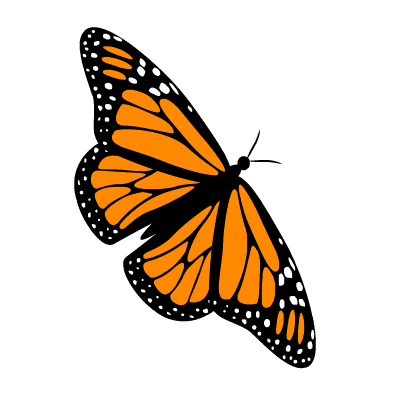 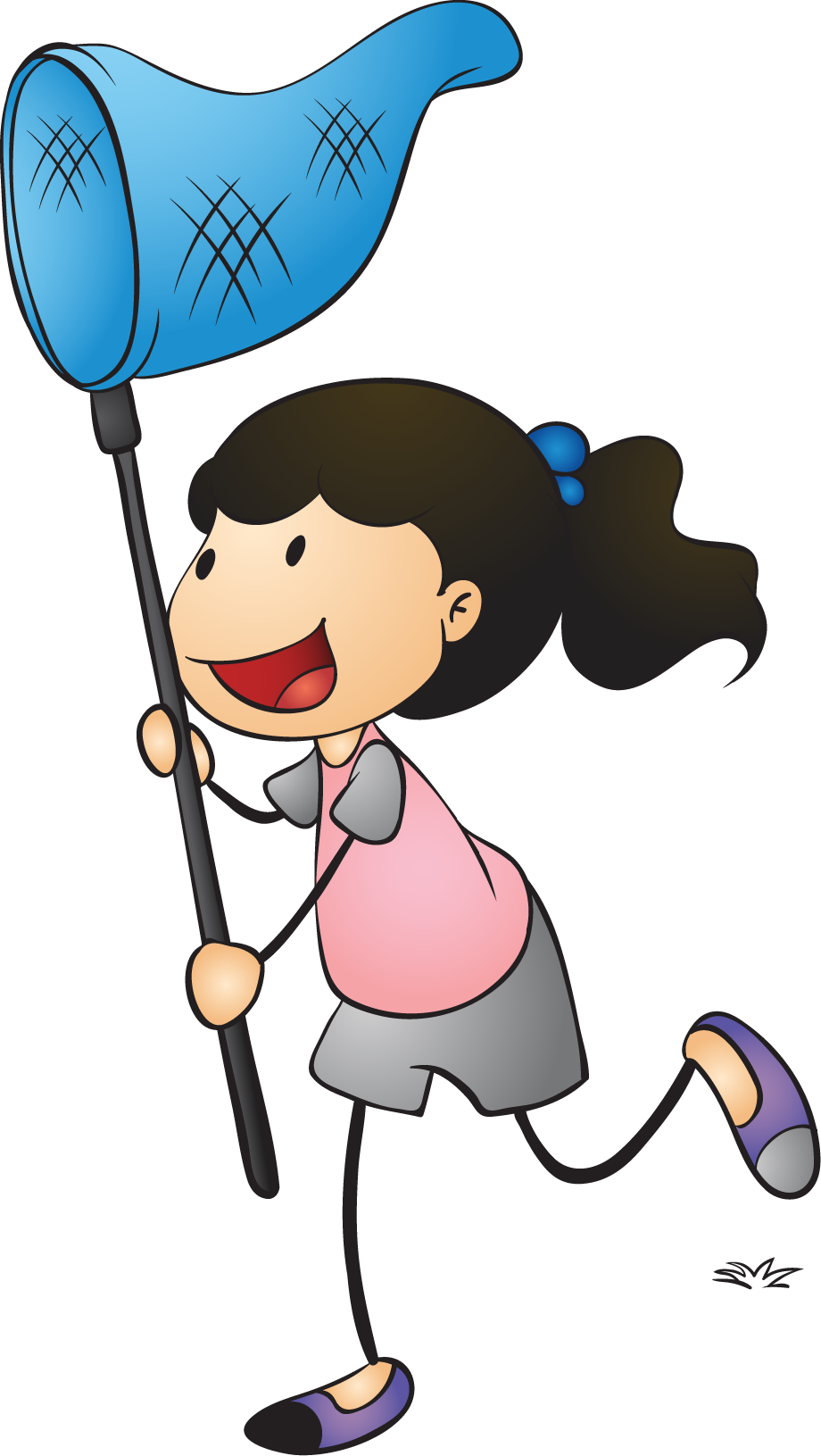 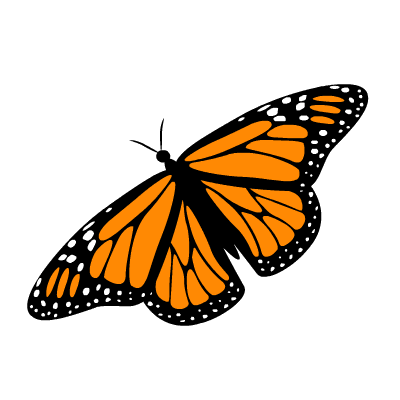 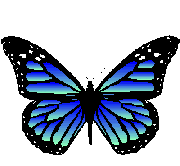 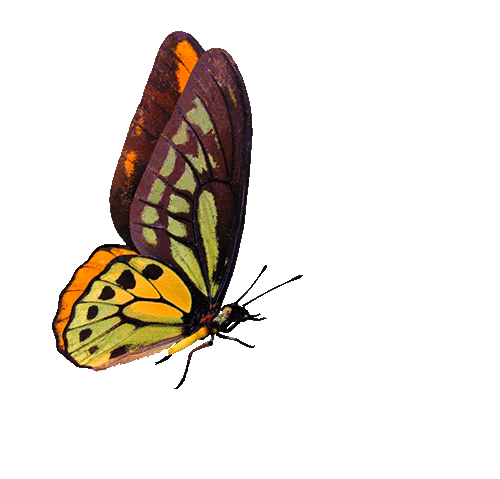 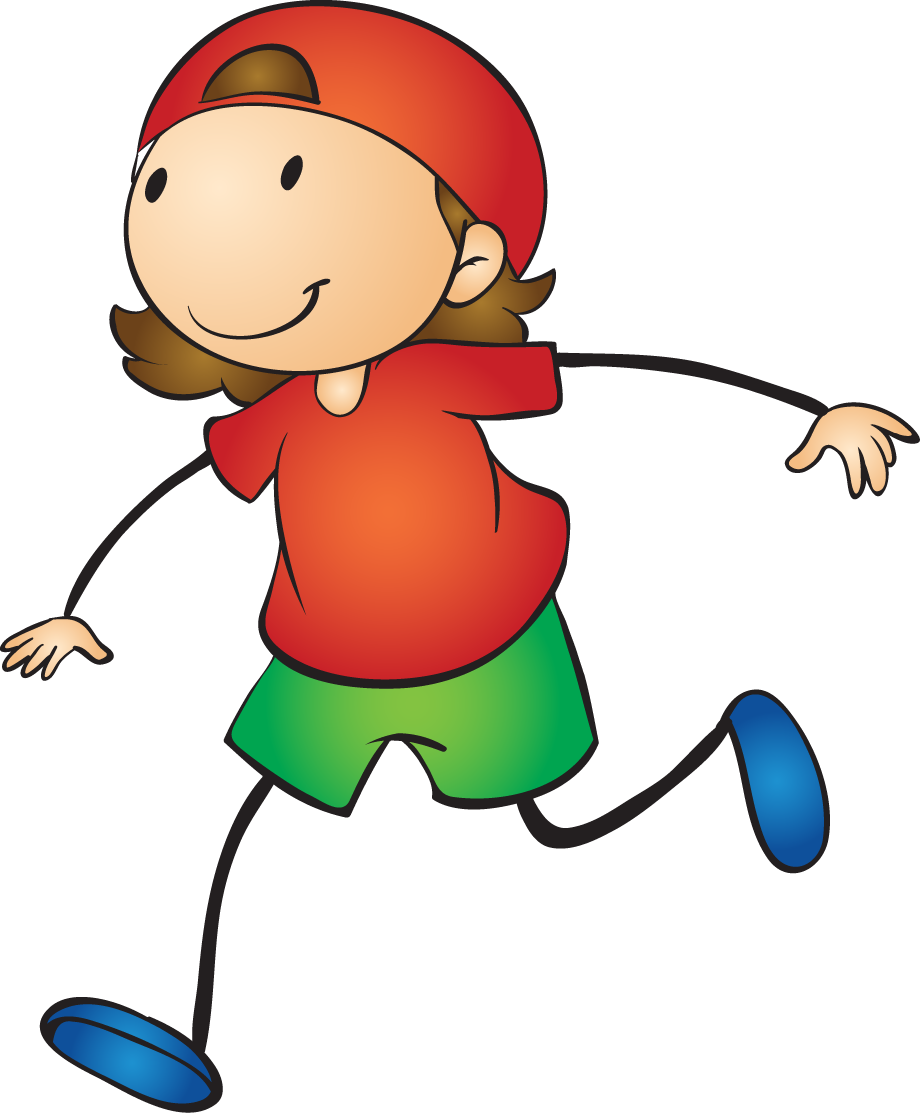 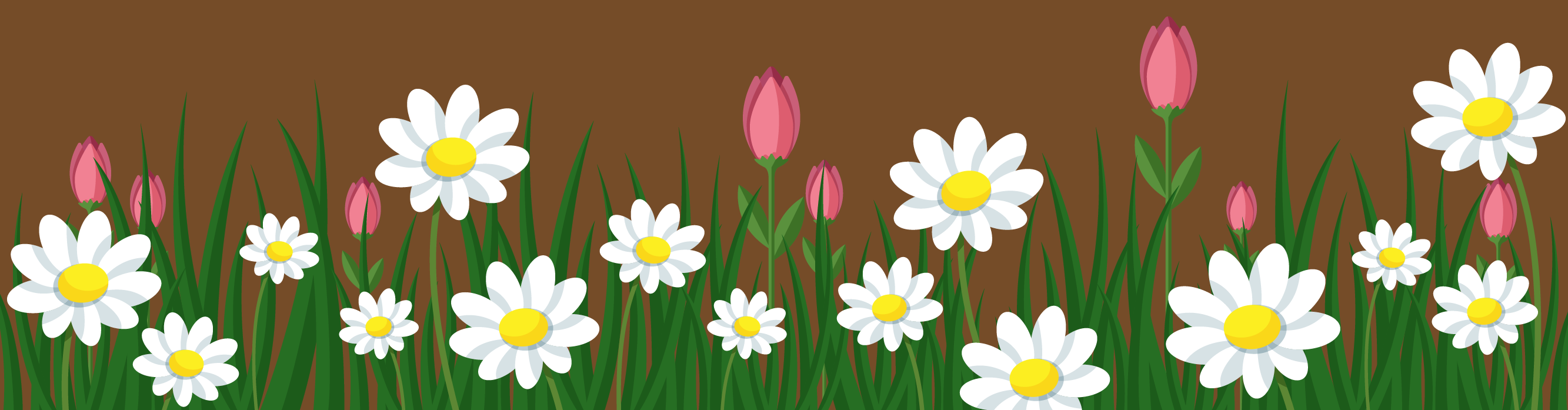 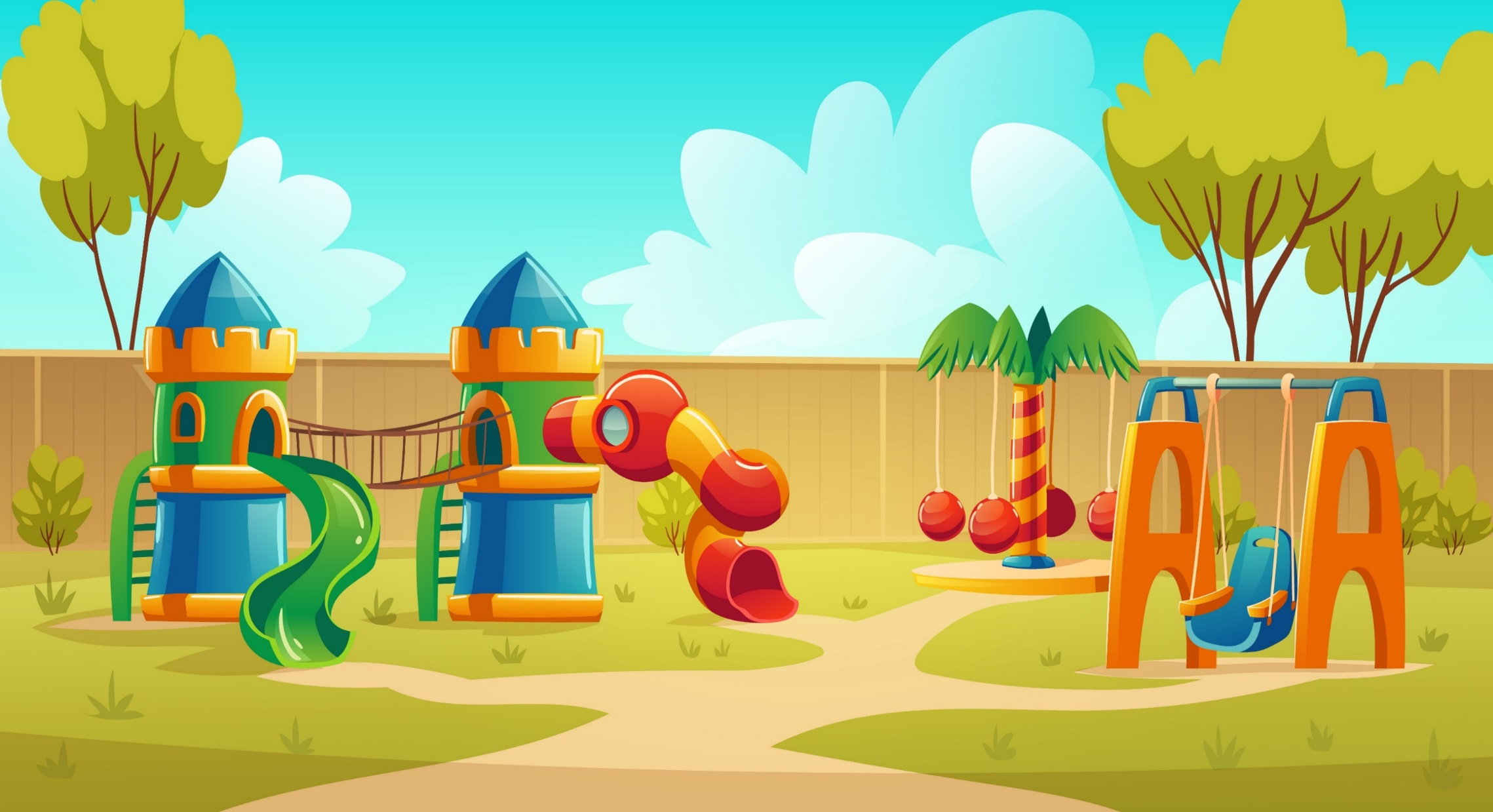 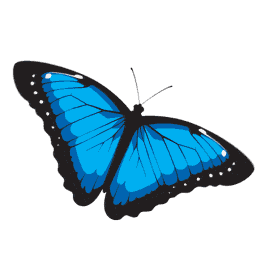 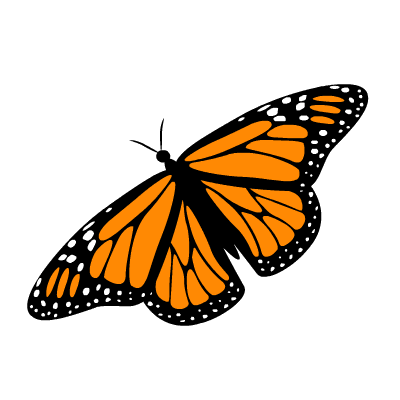 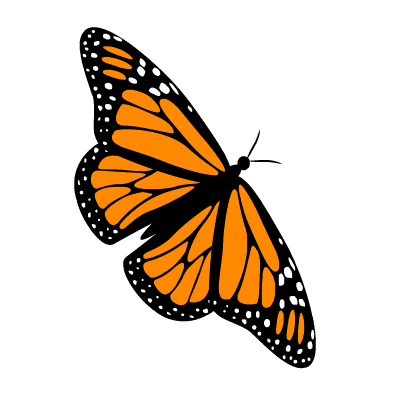 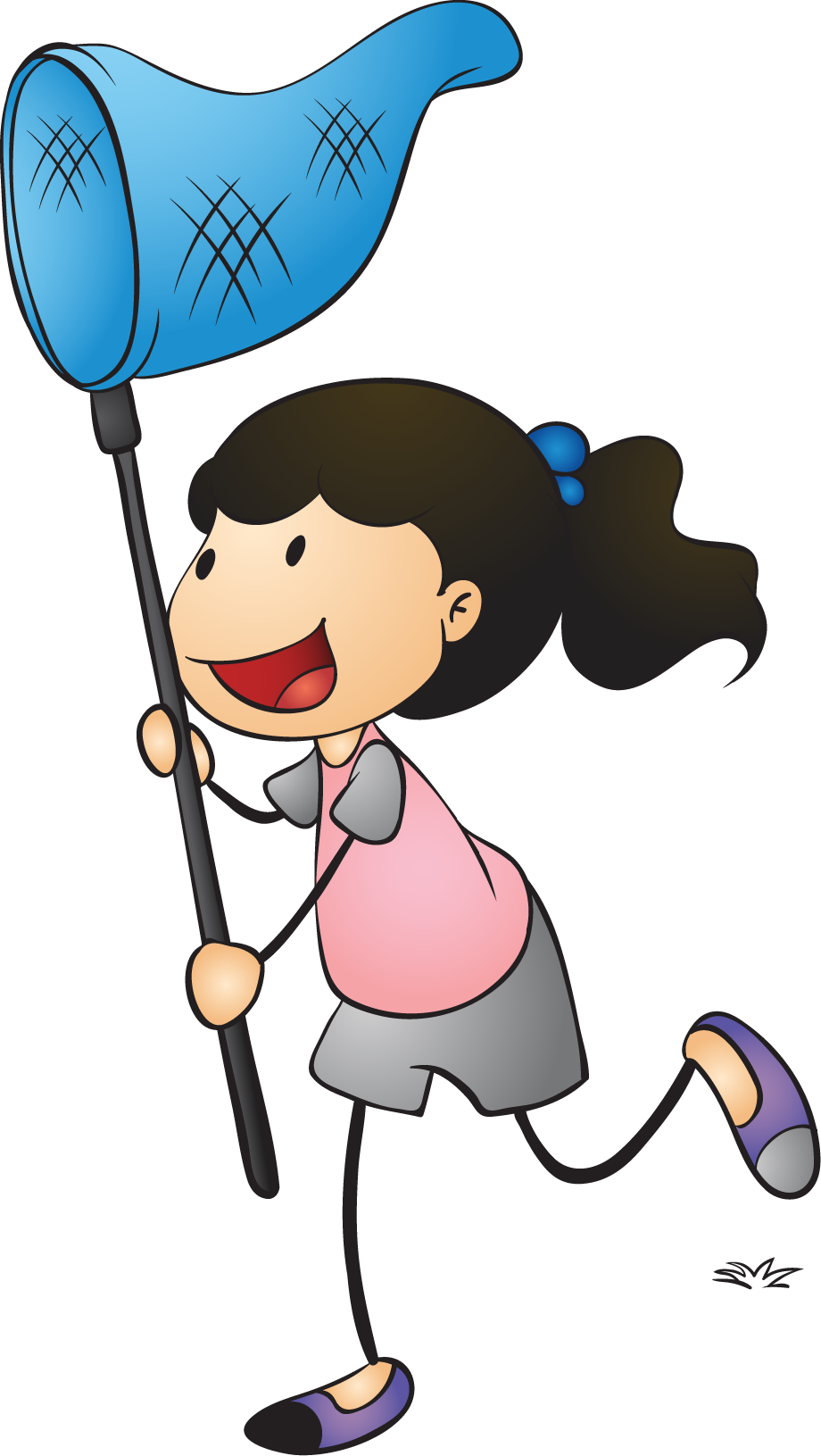 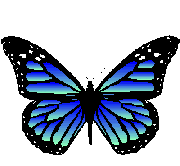 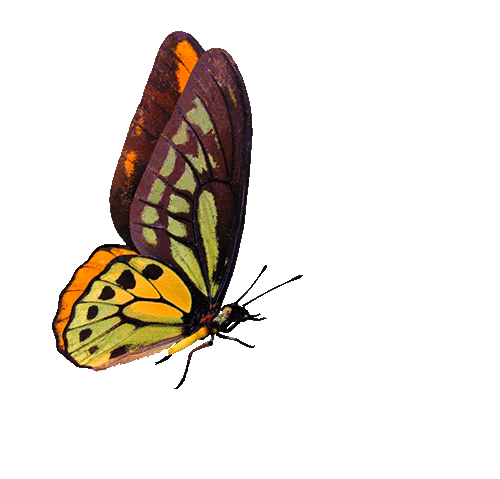 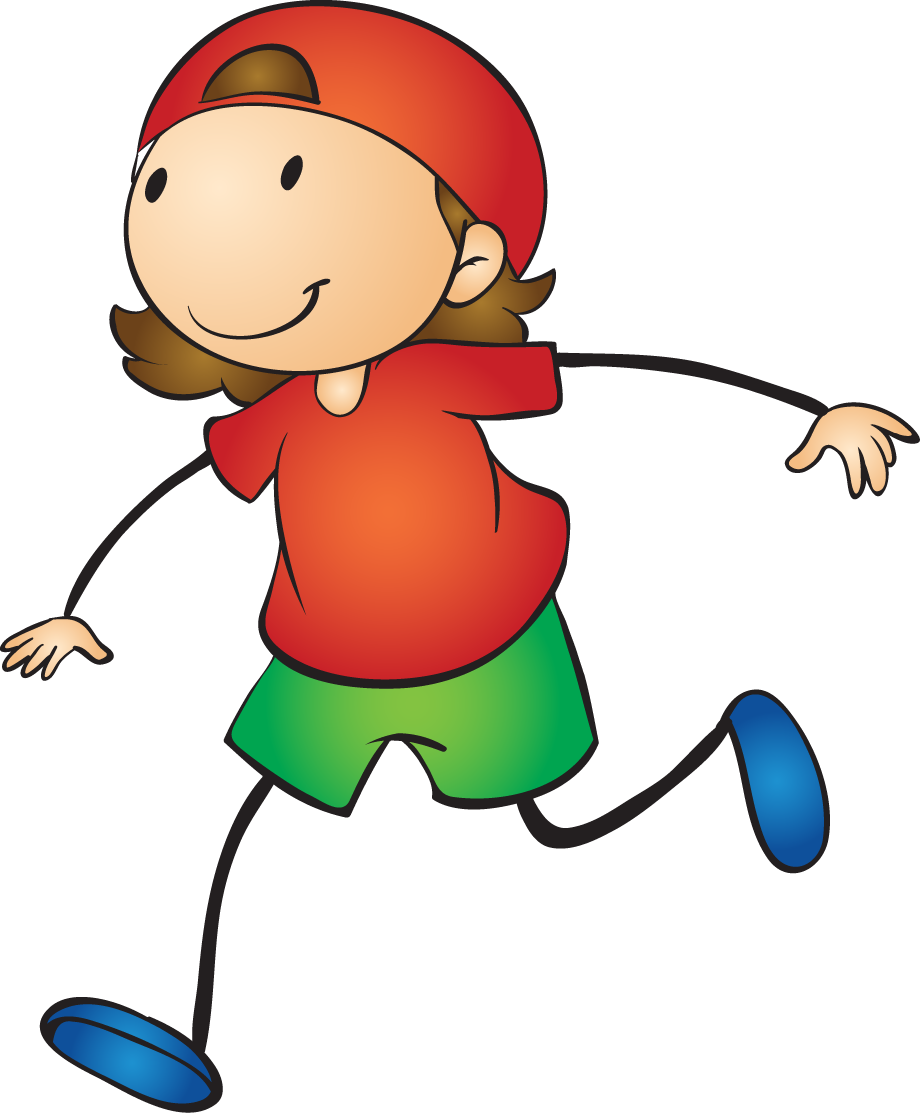 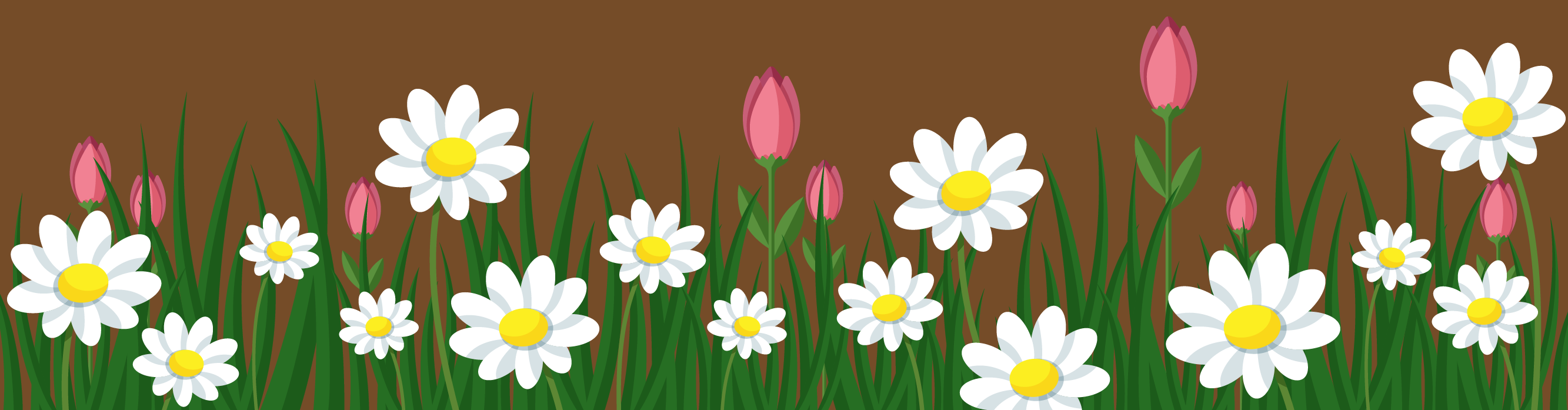 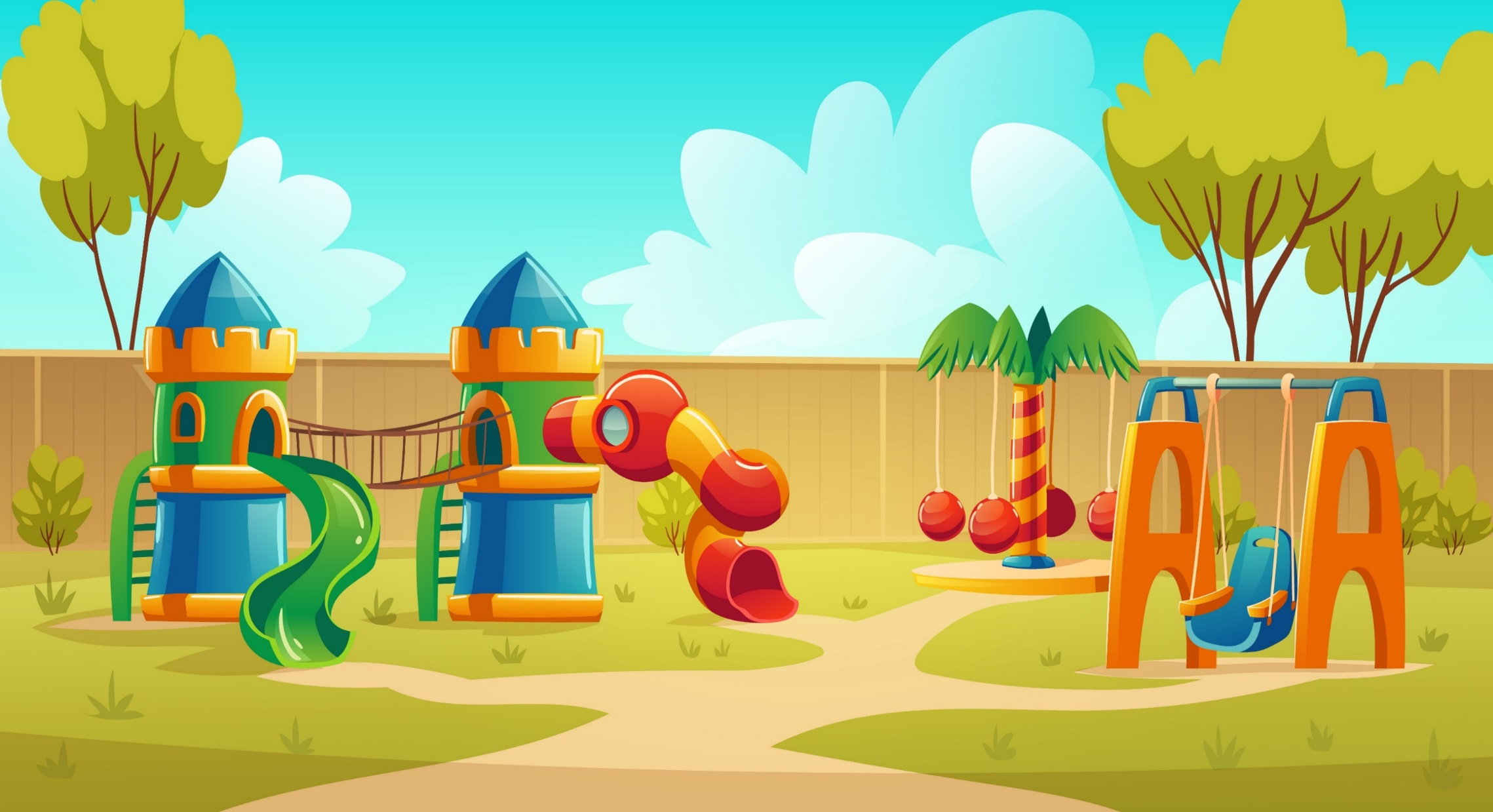 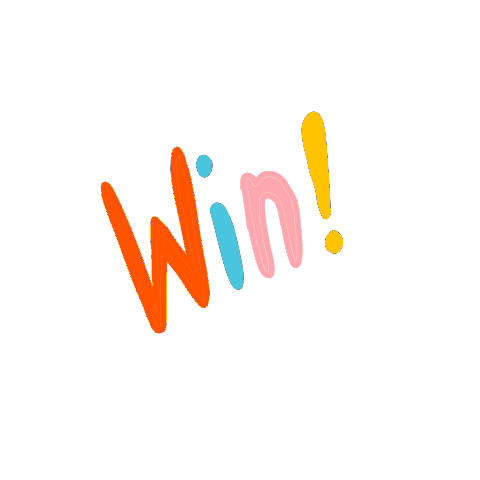 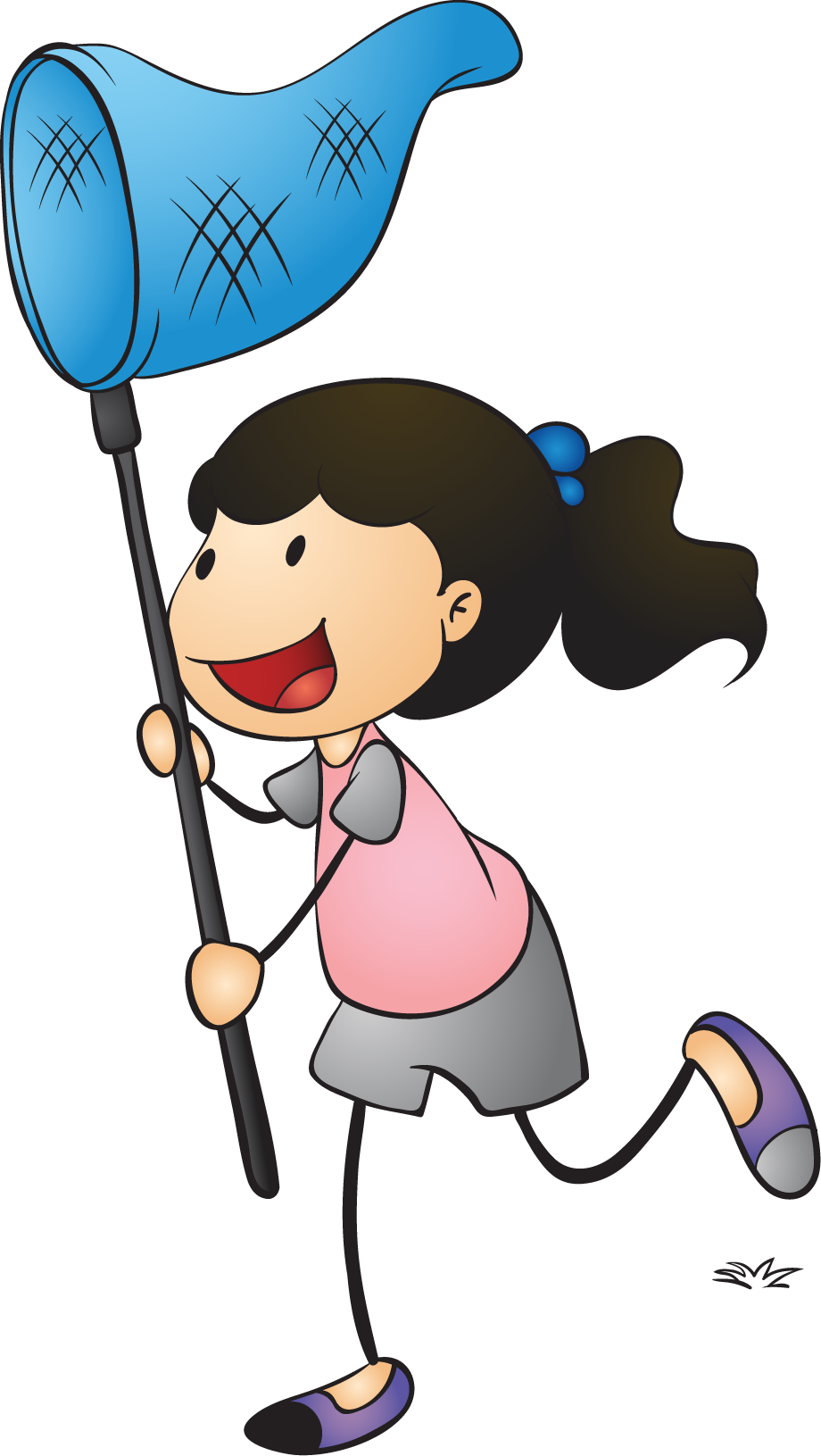 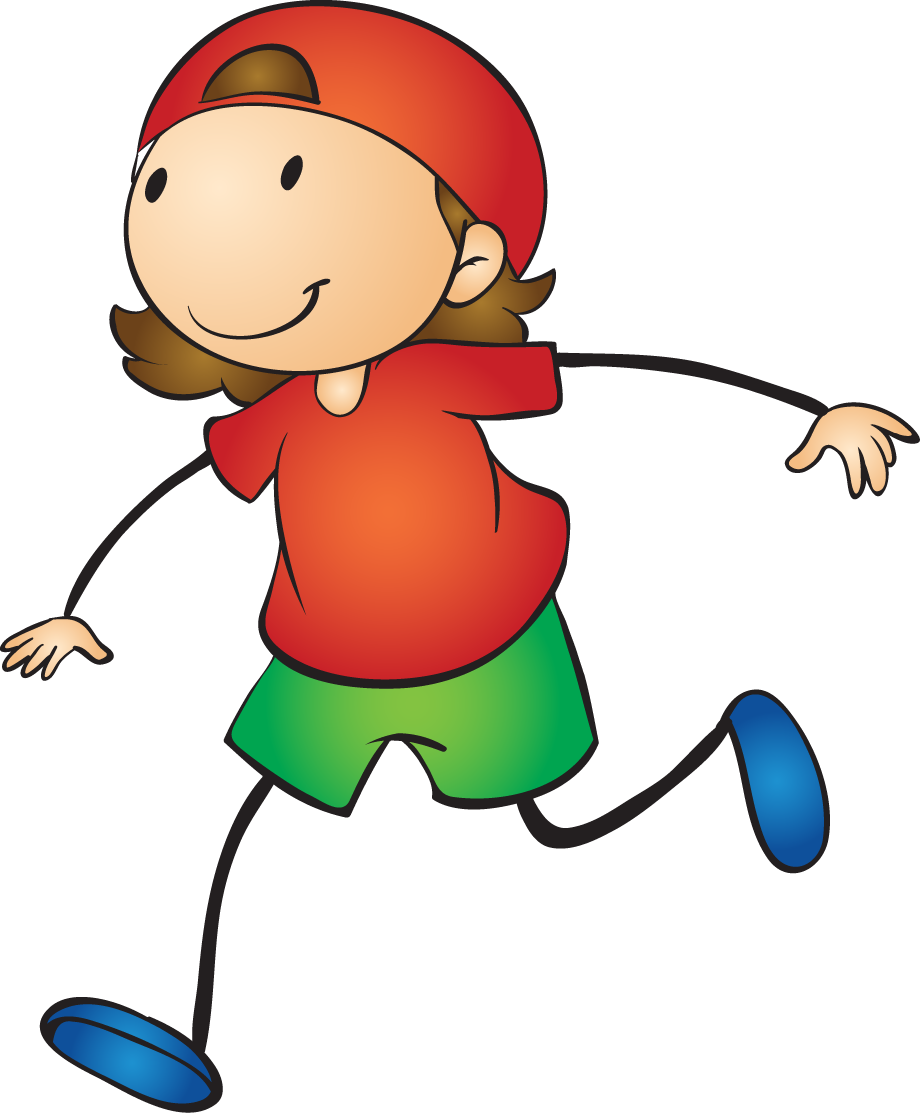 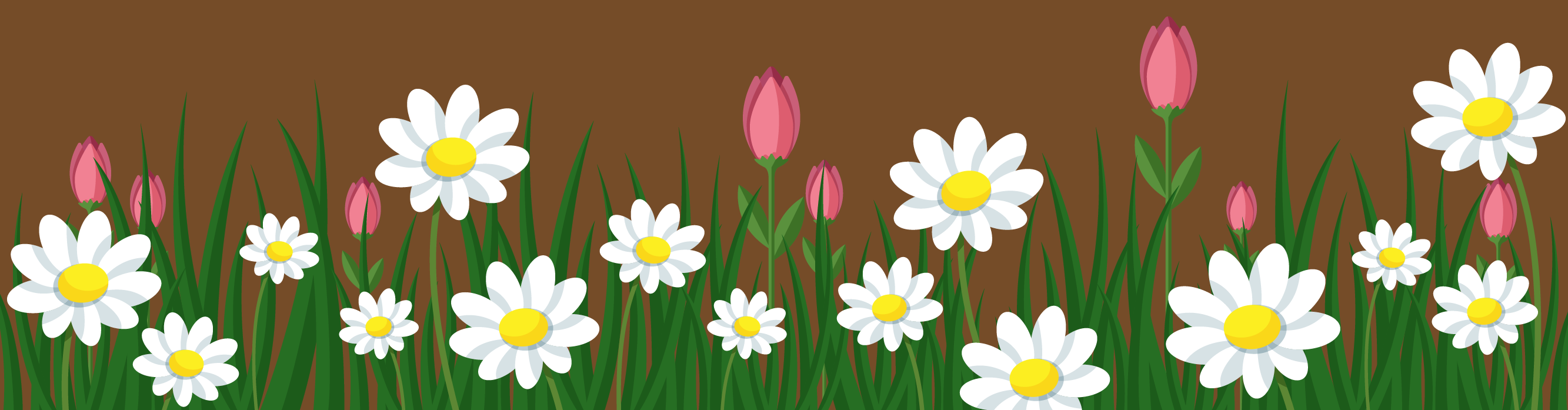 [Speaker Notes: Bam vao be gai se sang slide tiep theo]
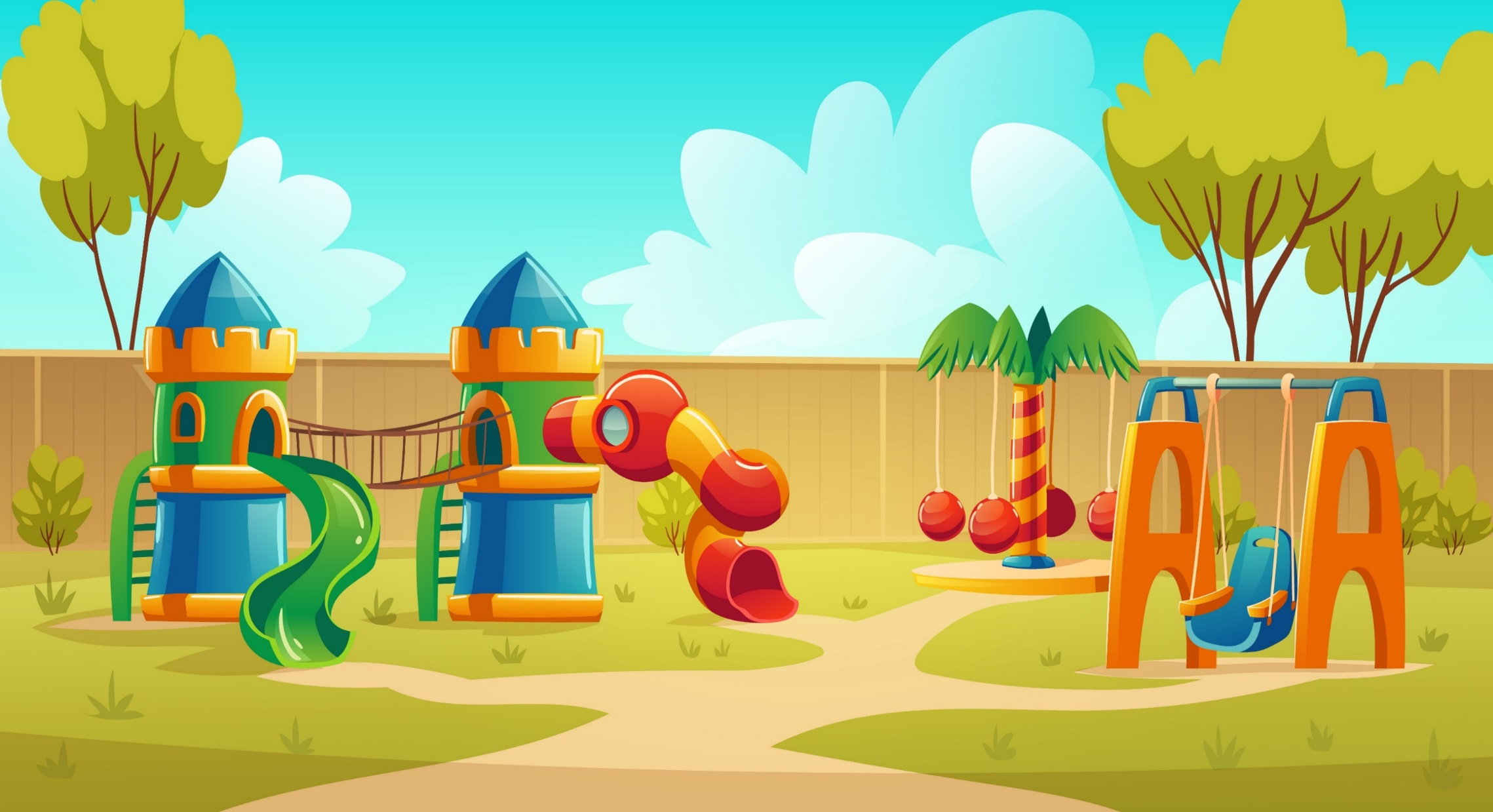 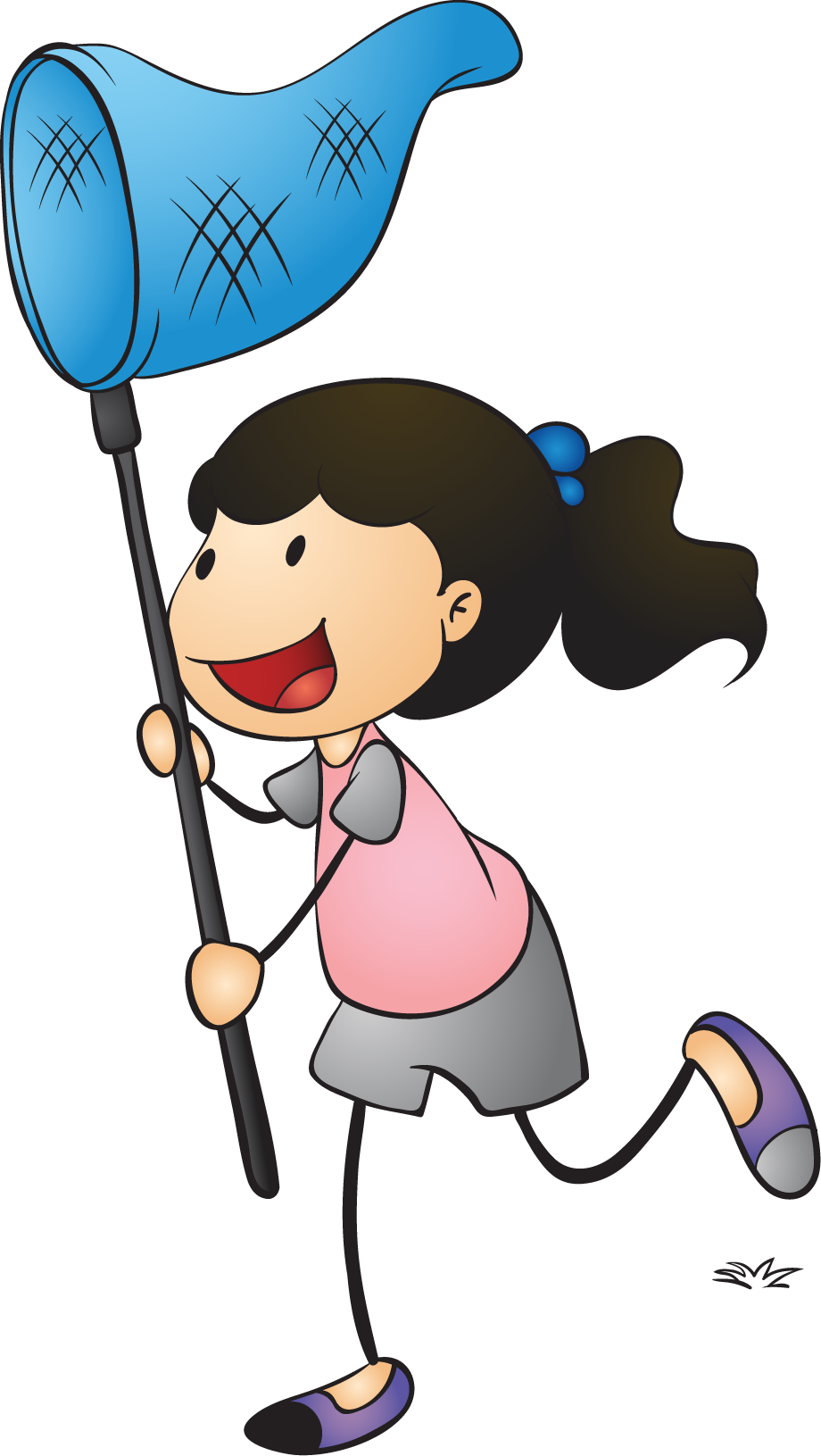 thoaên thoaét
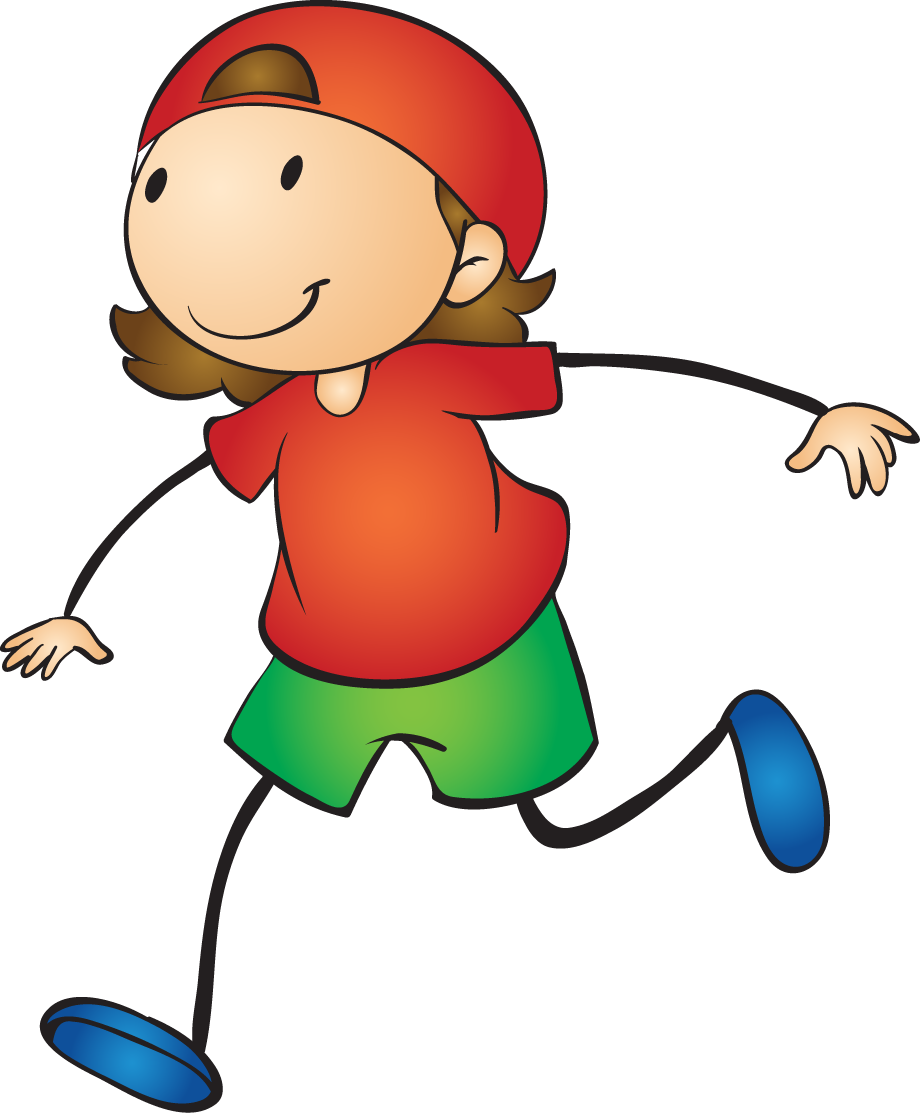 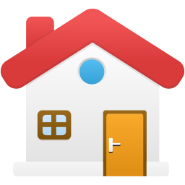 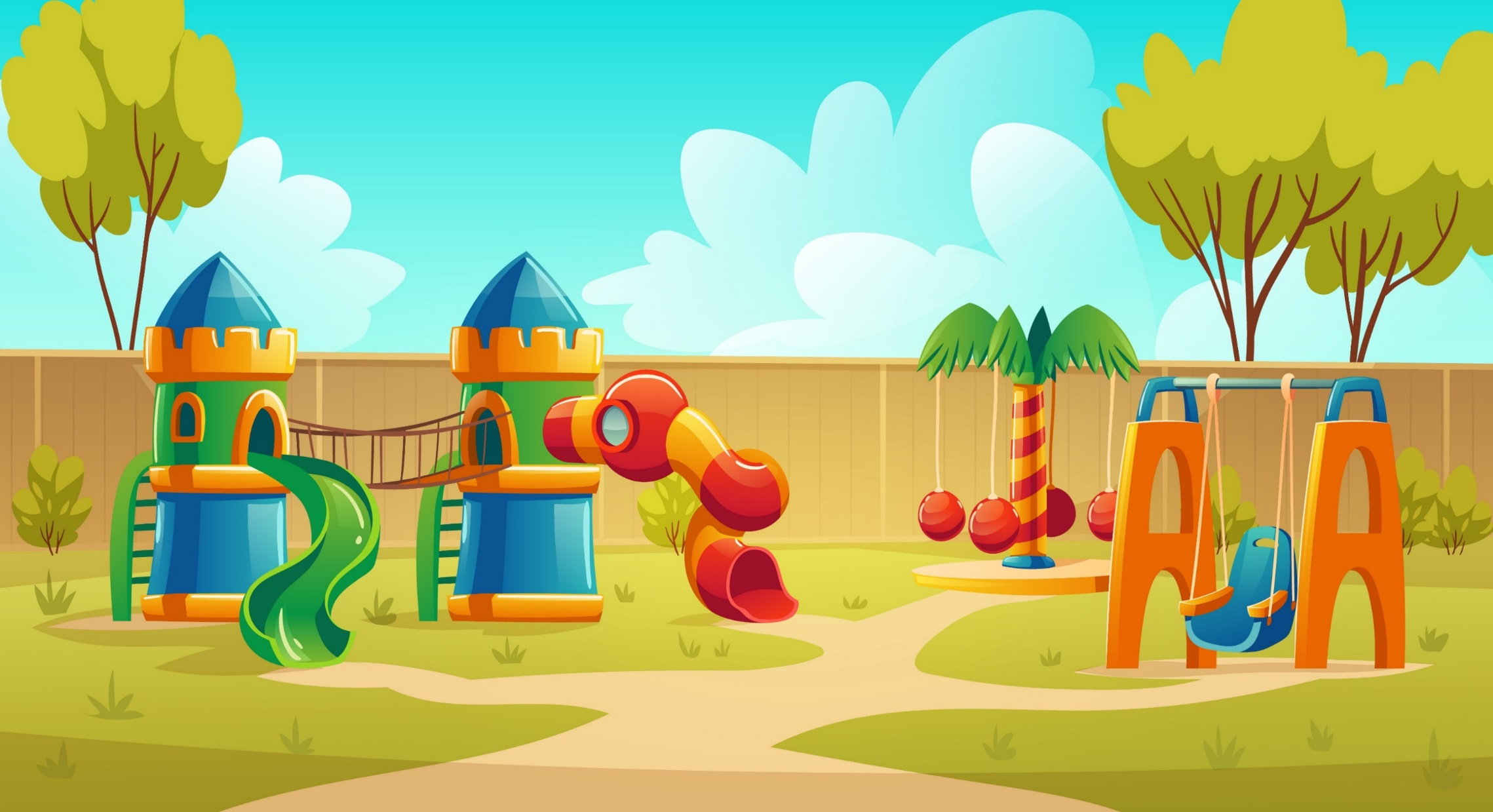 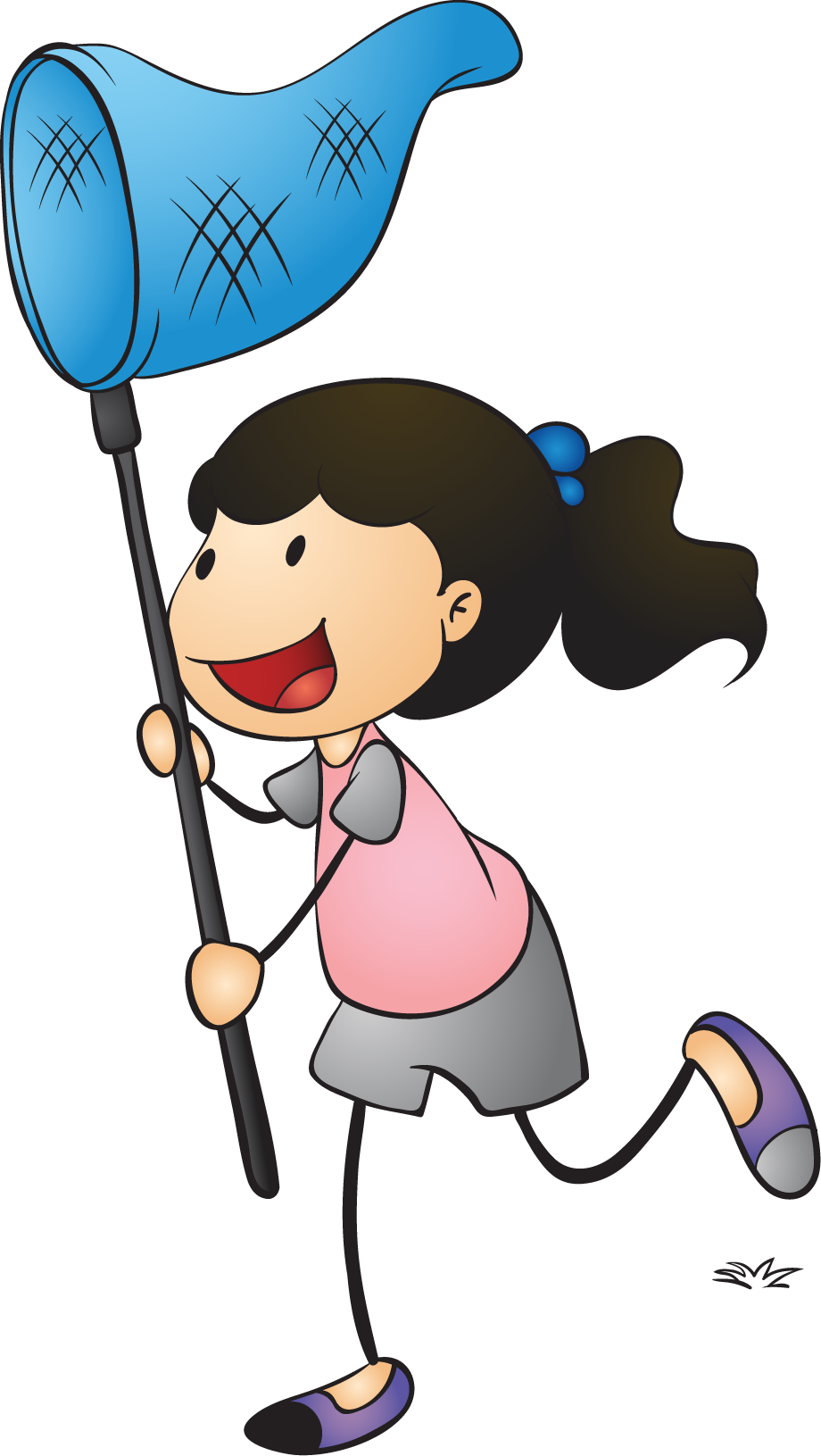 tuyeät vôøi
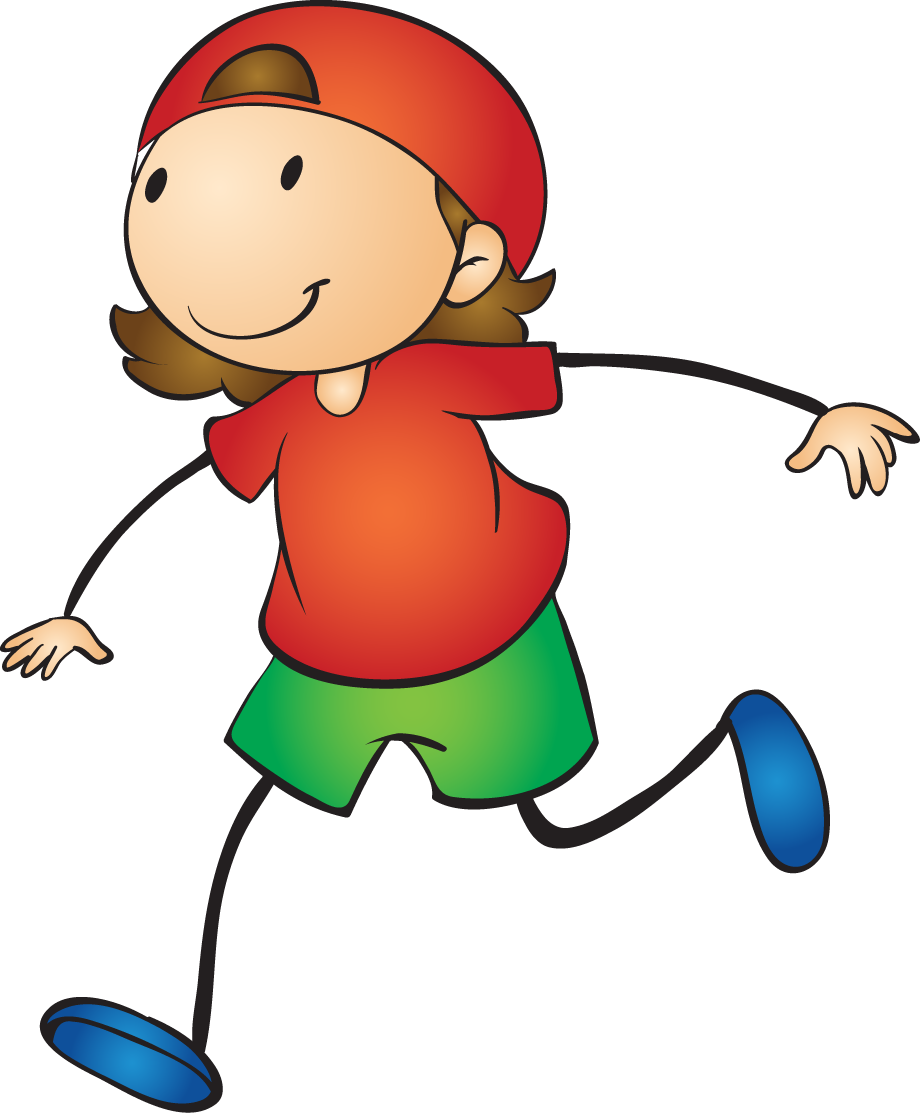 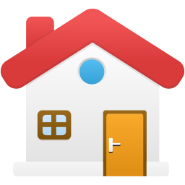 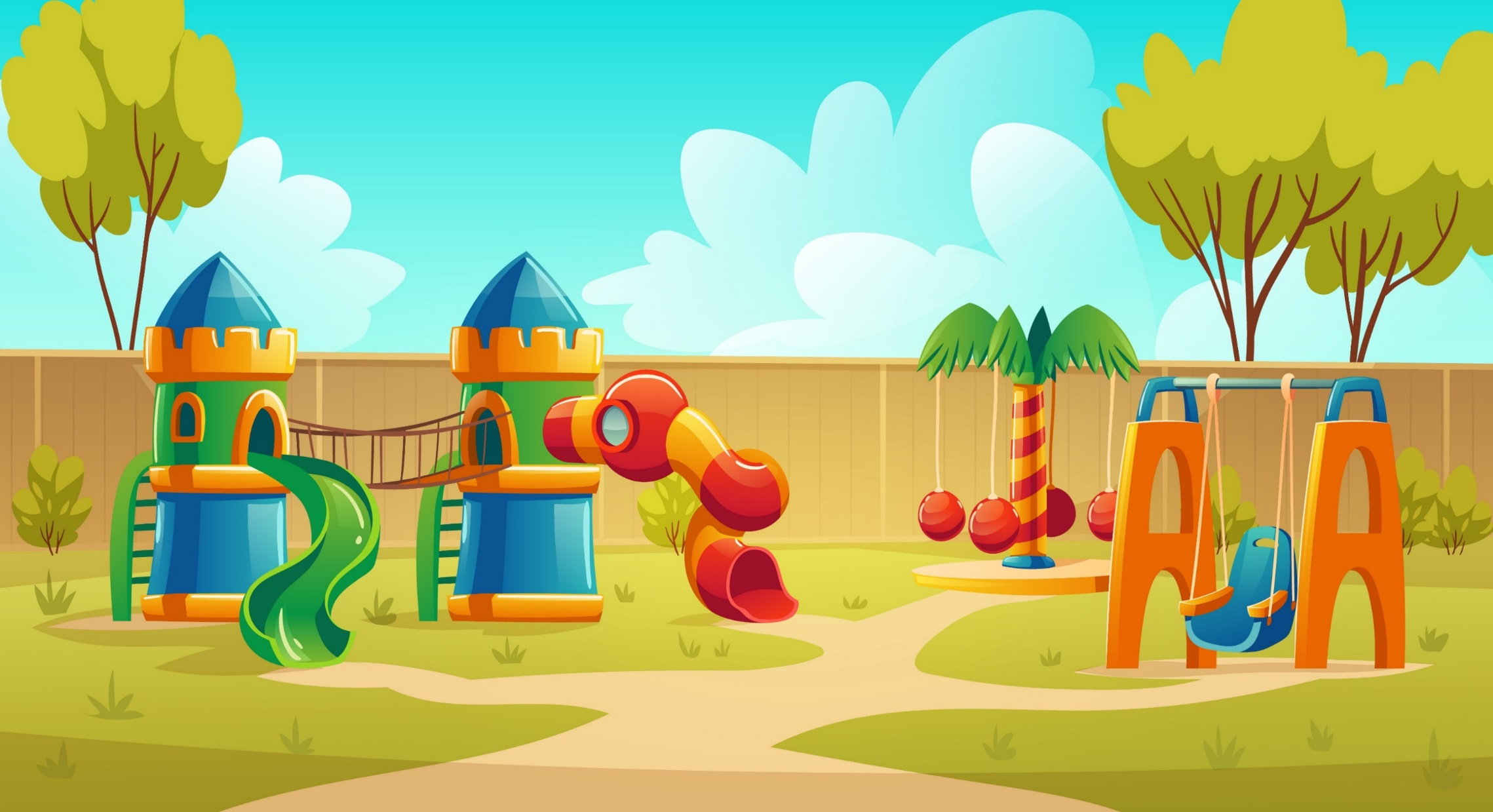 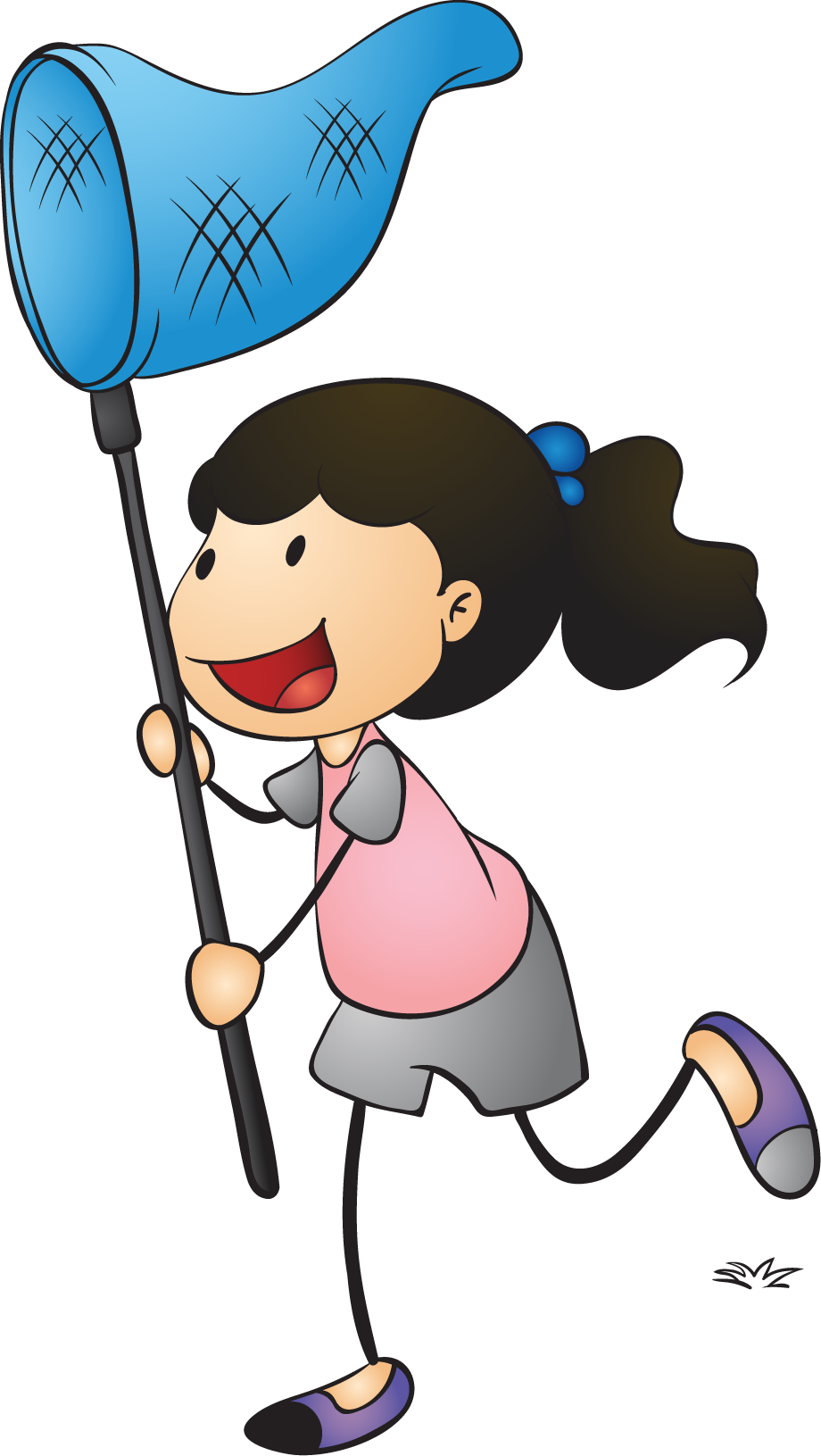 saàm uaát
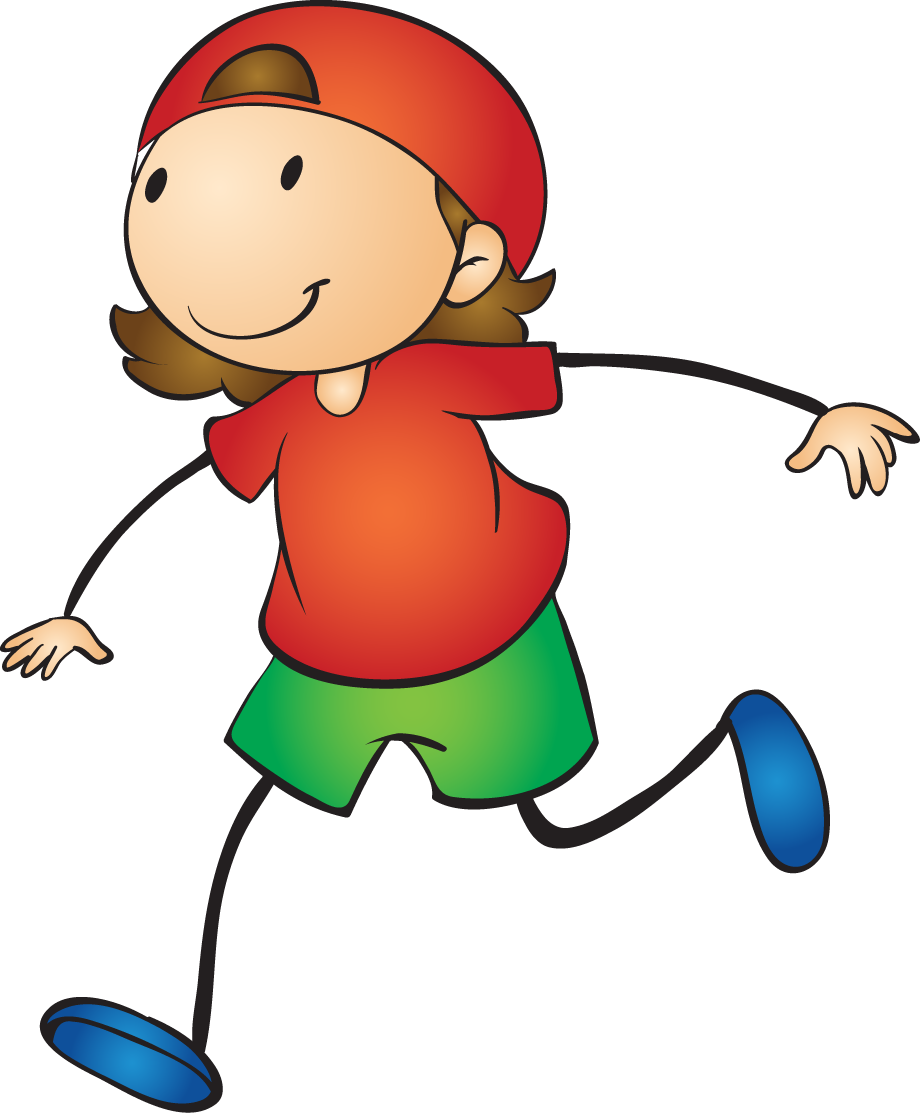 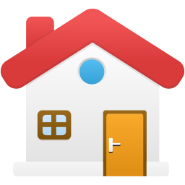 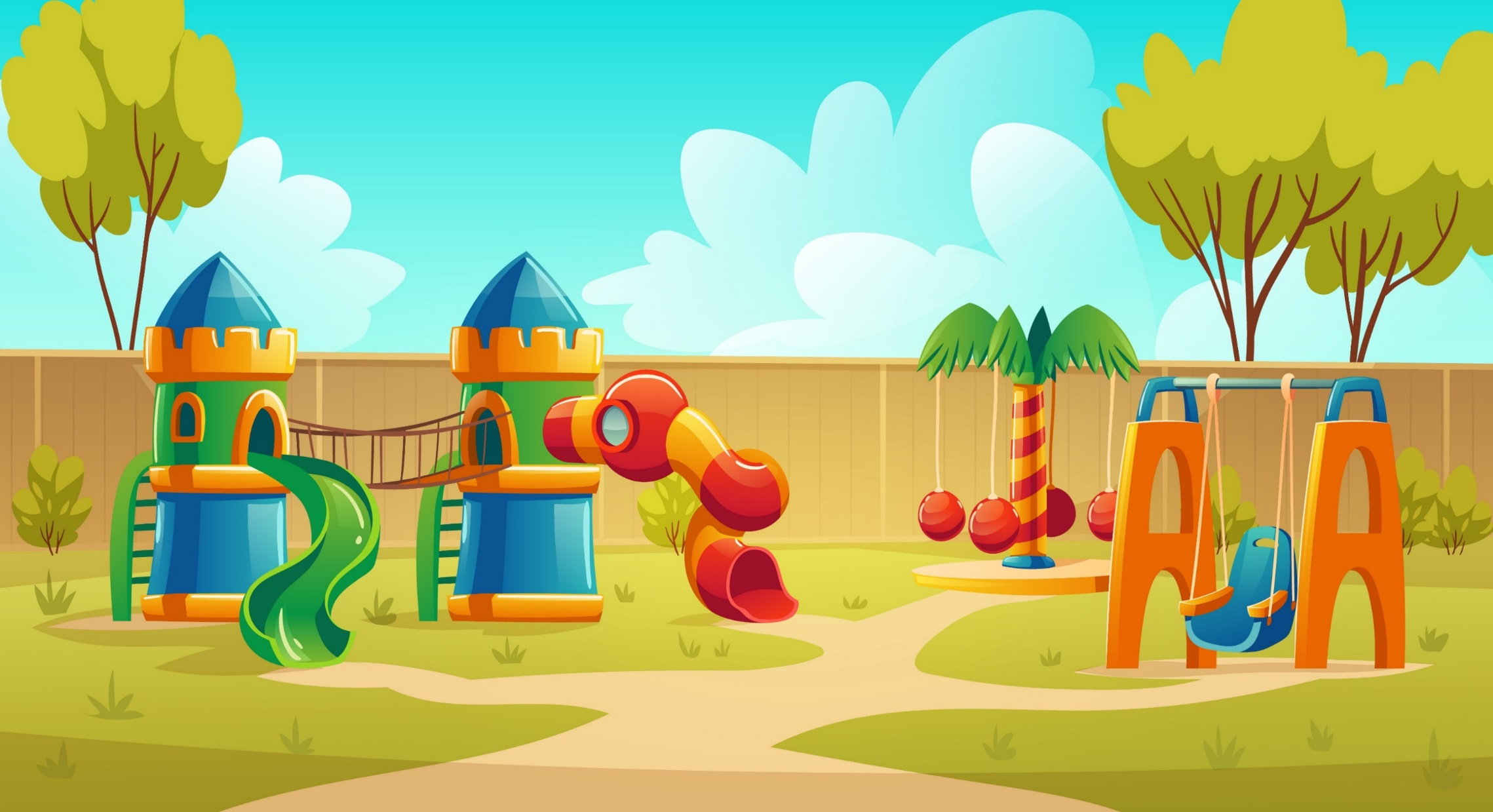 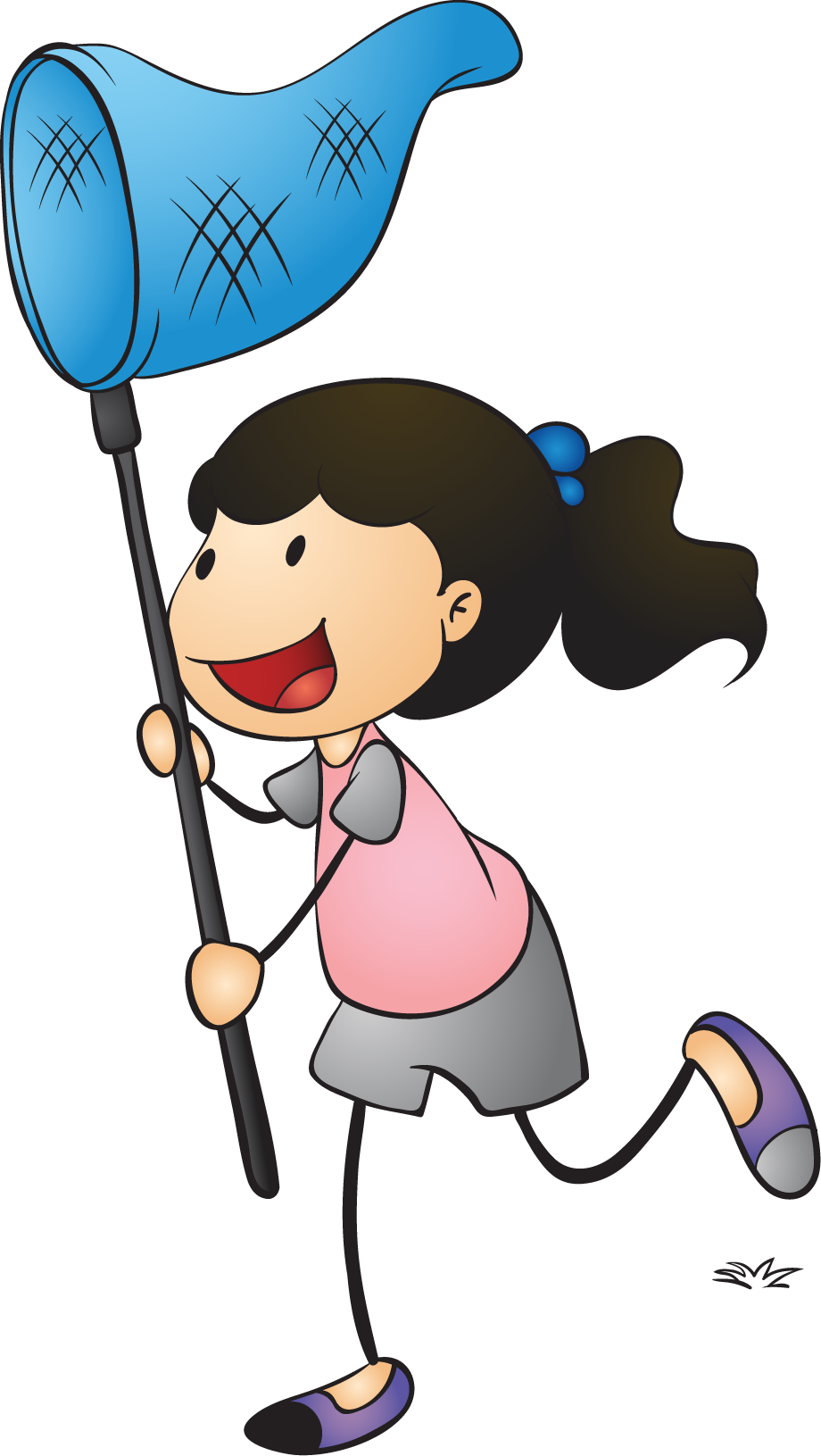 huaân chöông
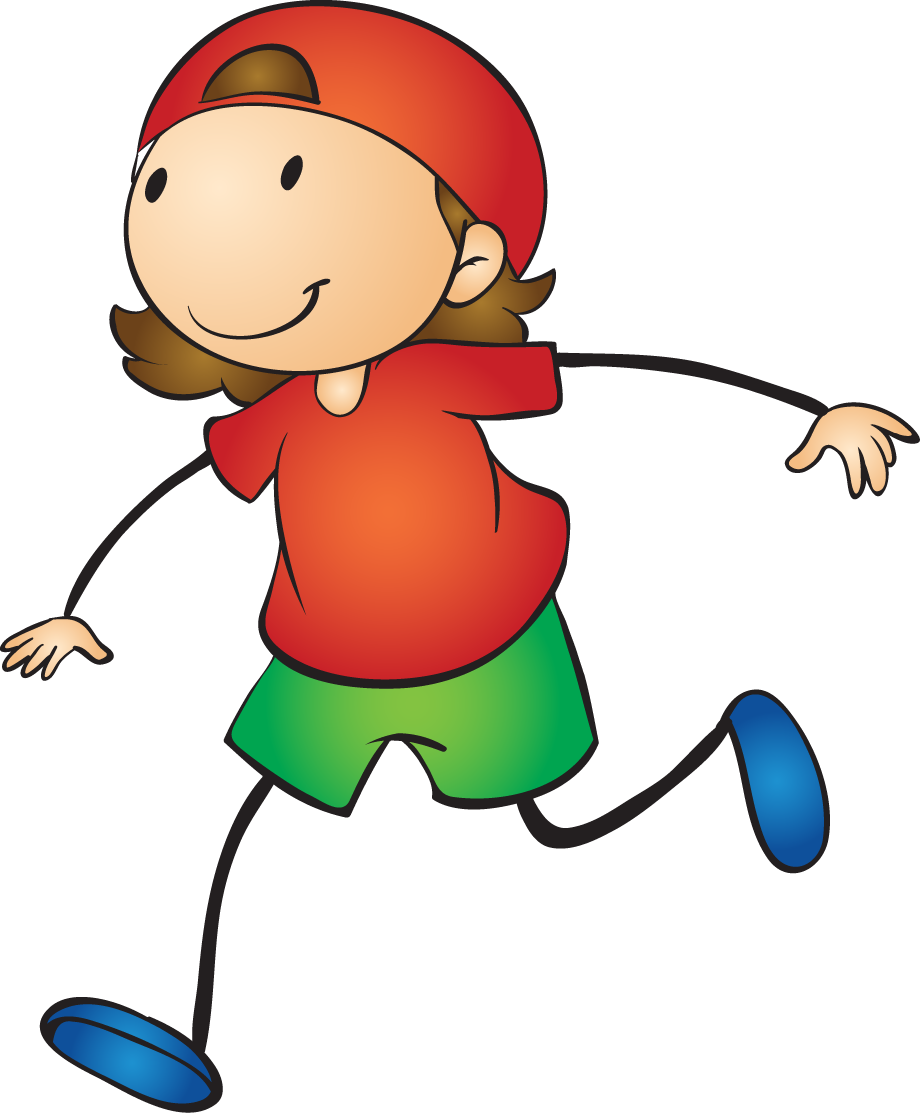 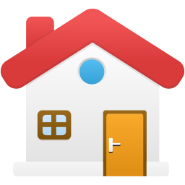 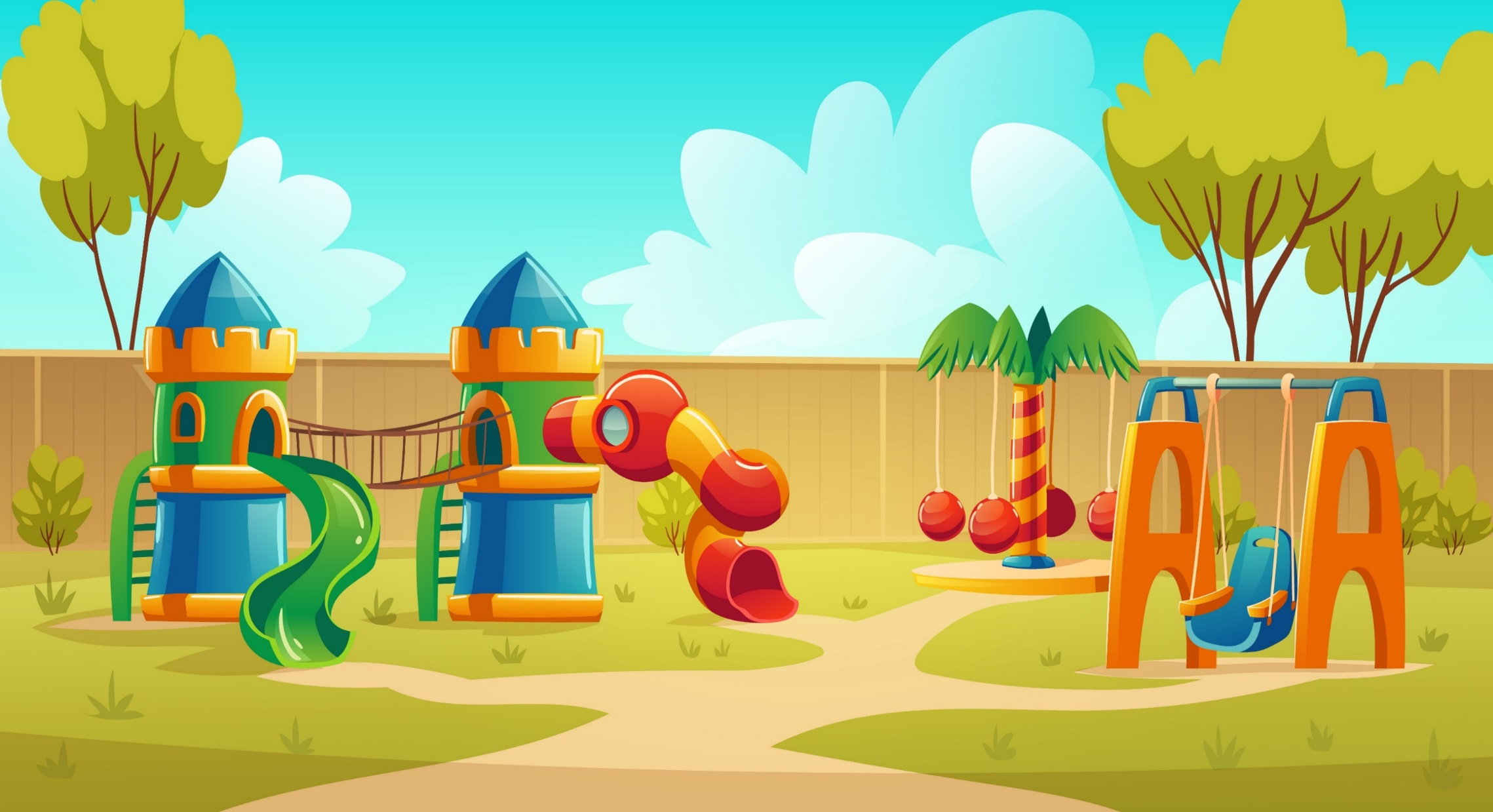 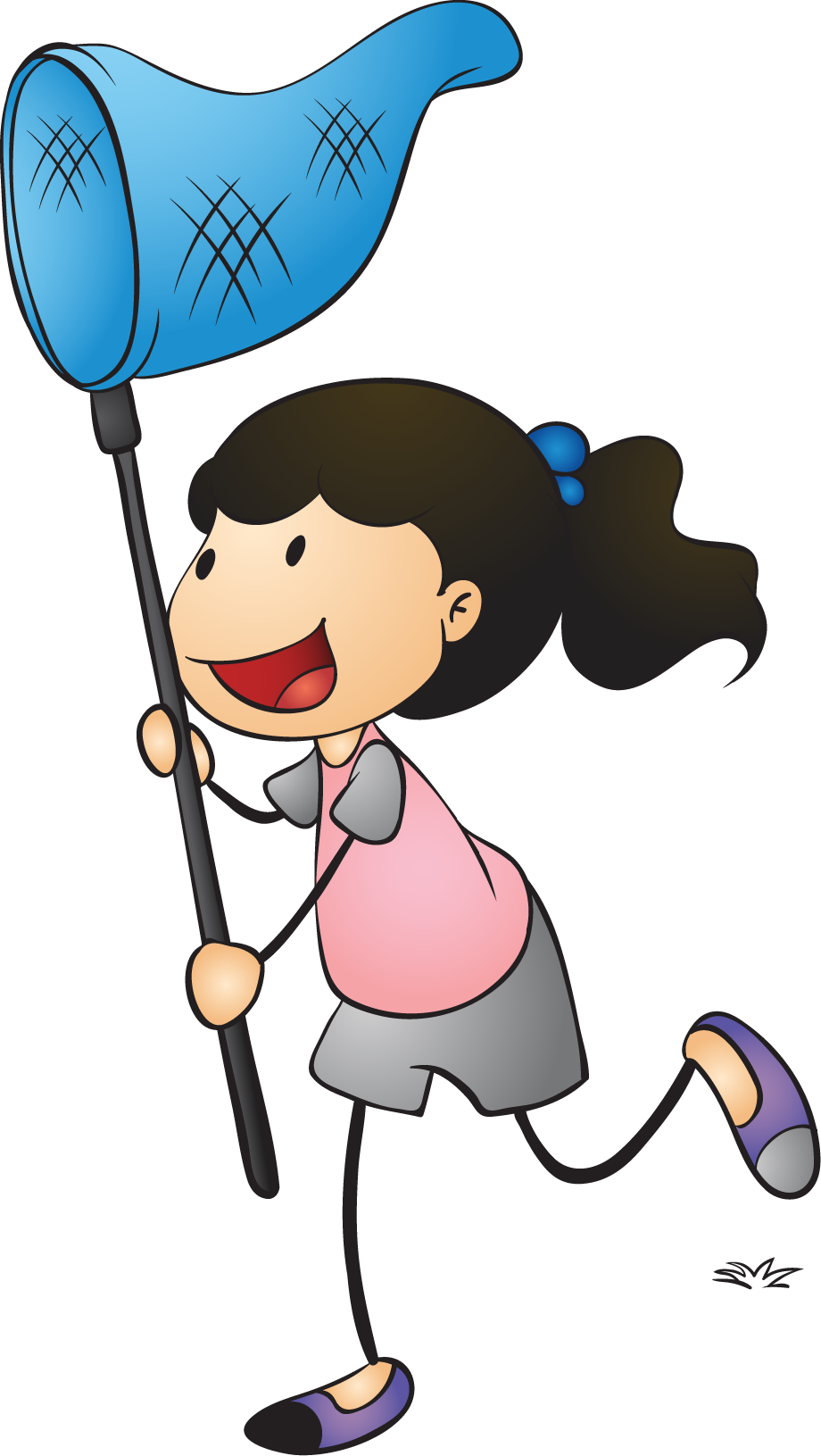 con thuyeàn
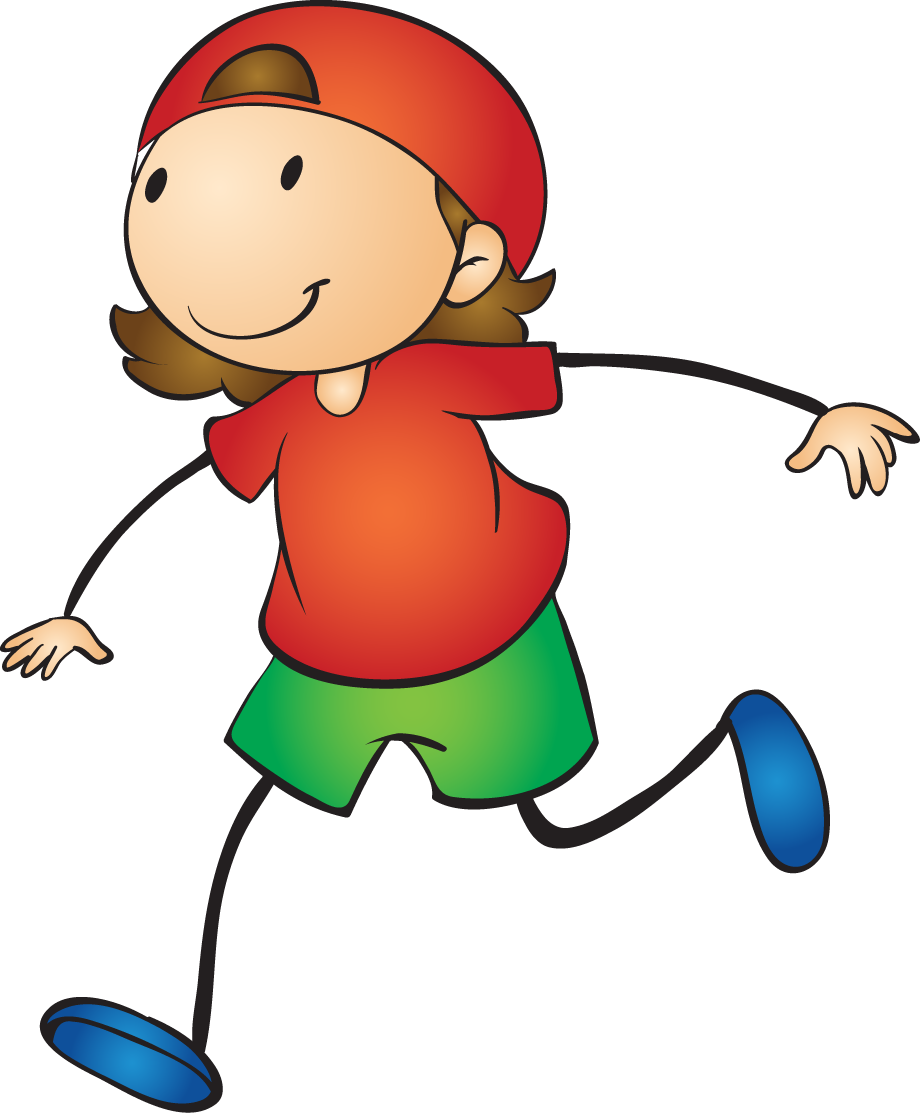 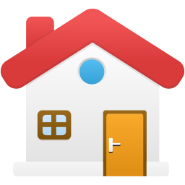 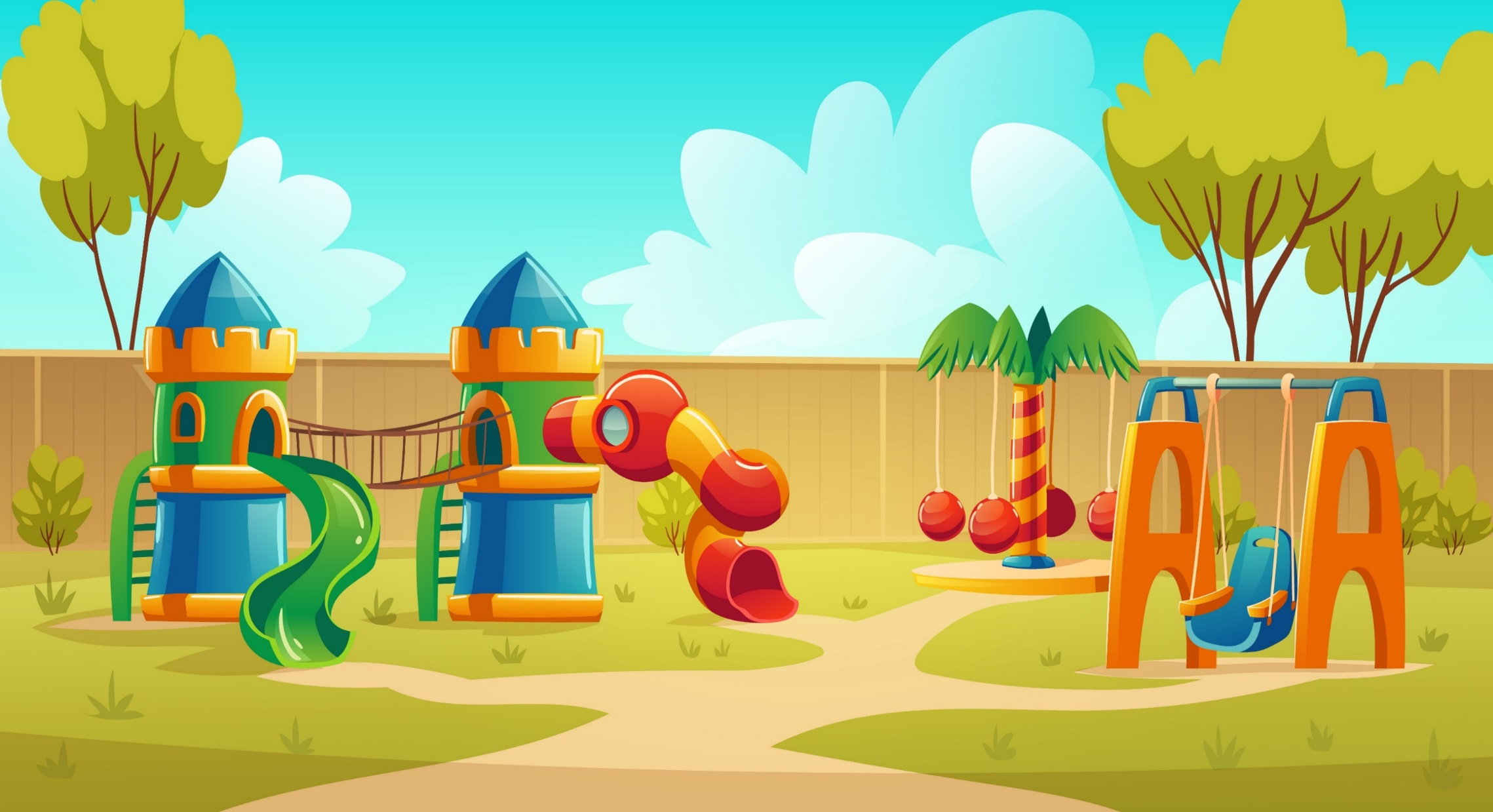 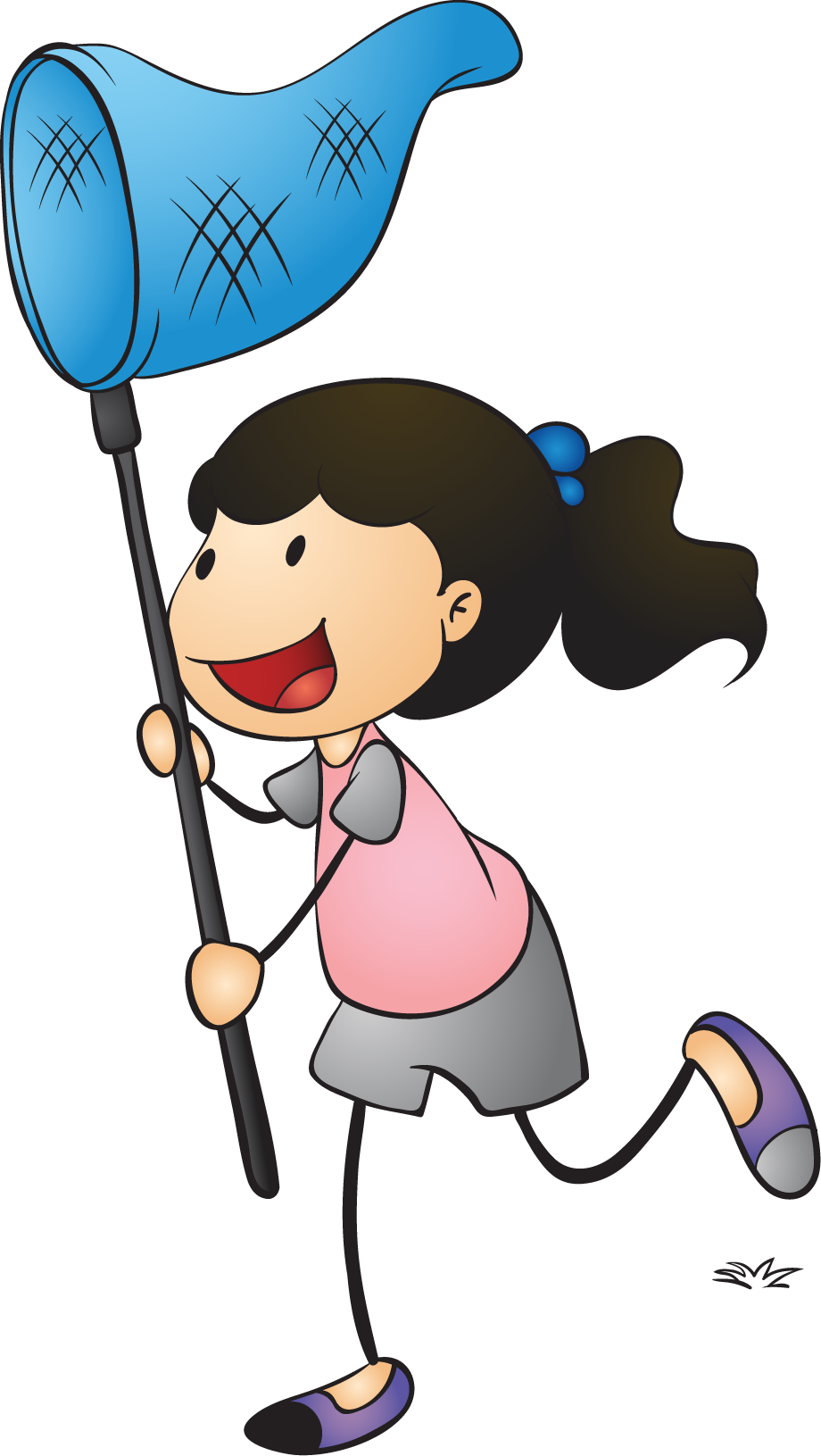 huyùt saùo
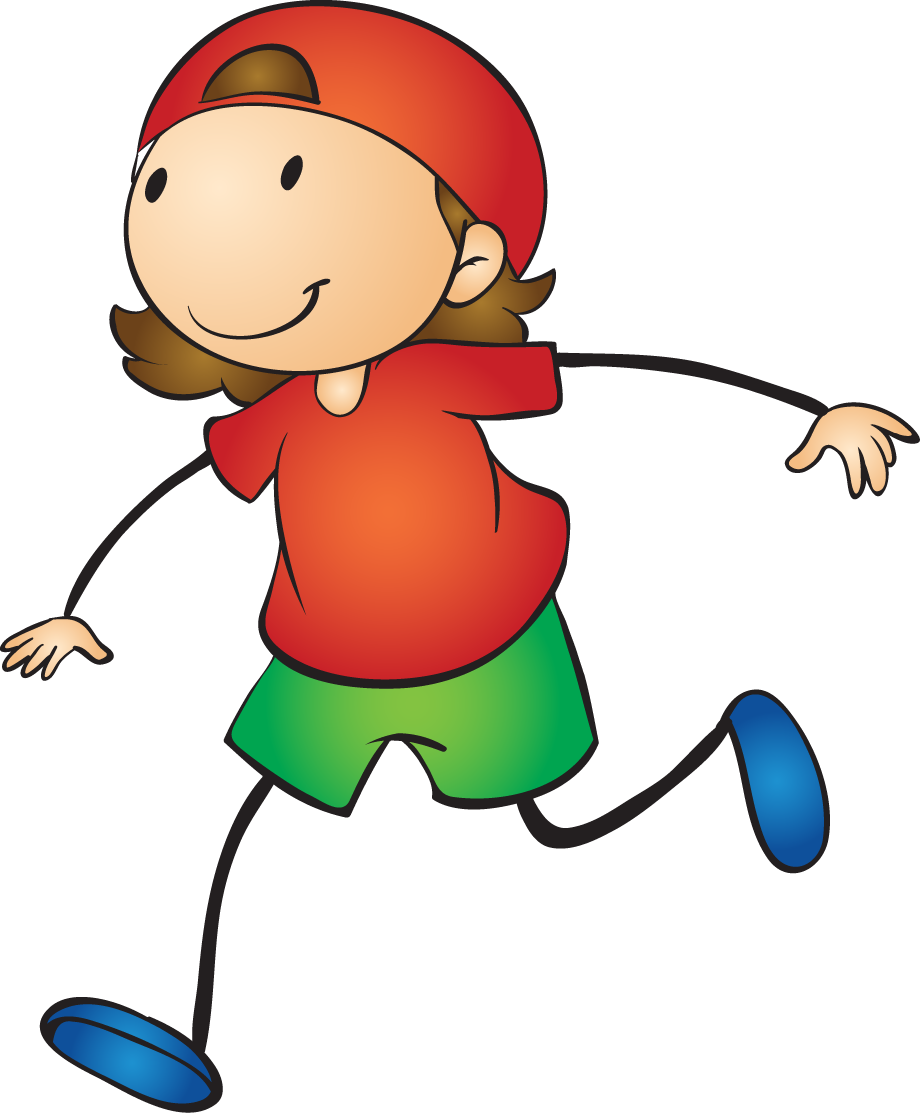 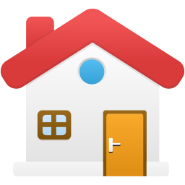 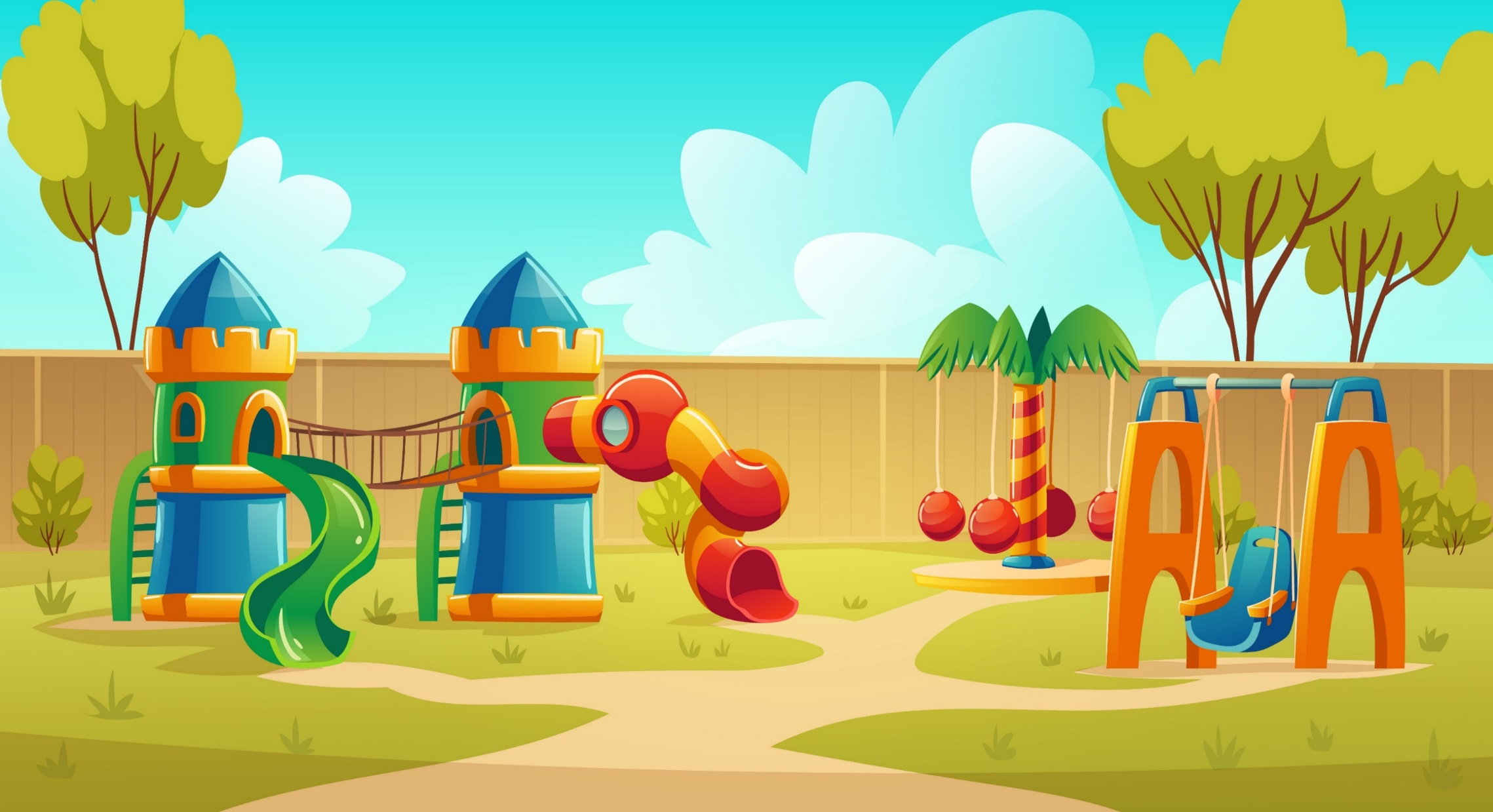 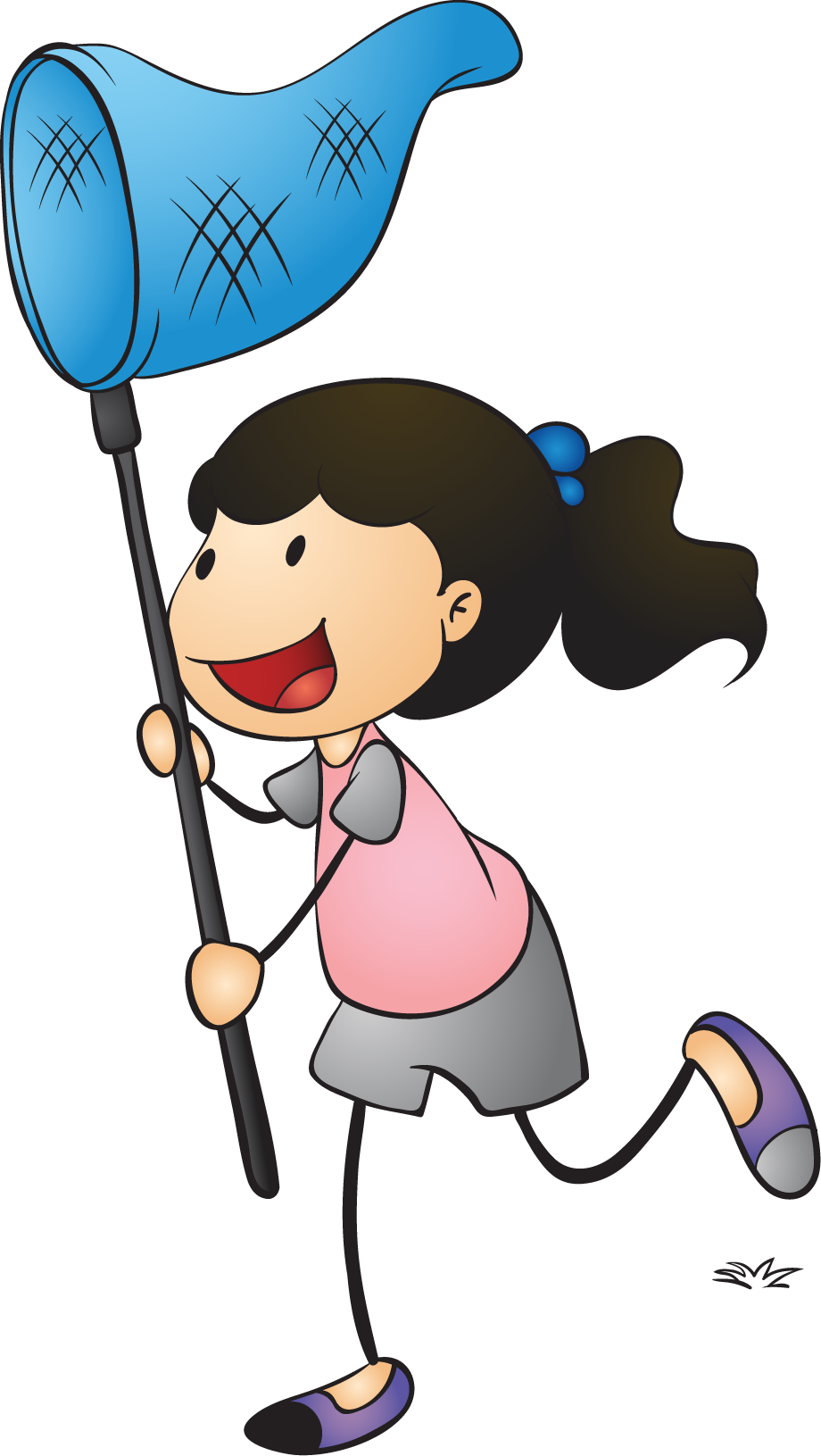 caây khuynh 
dieäp
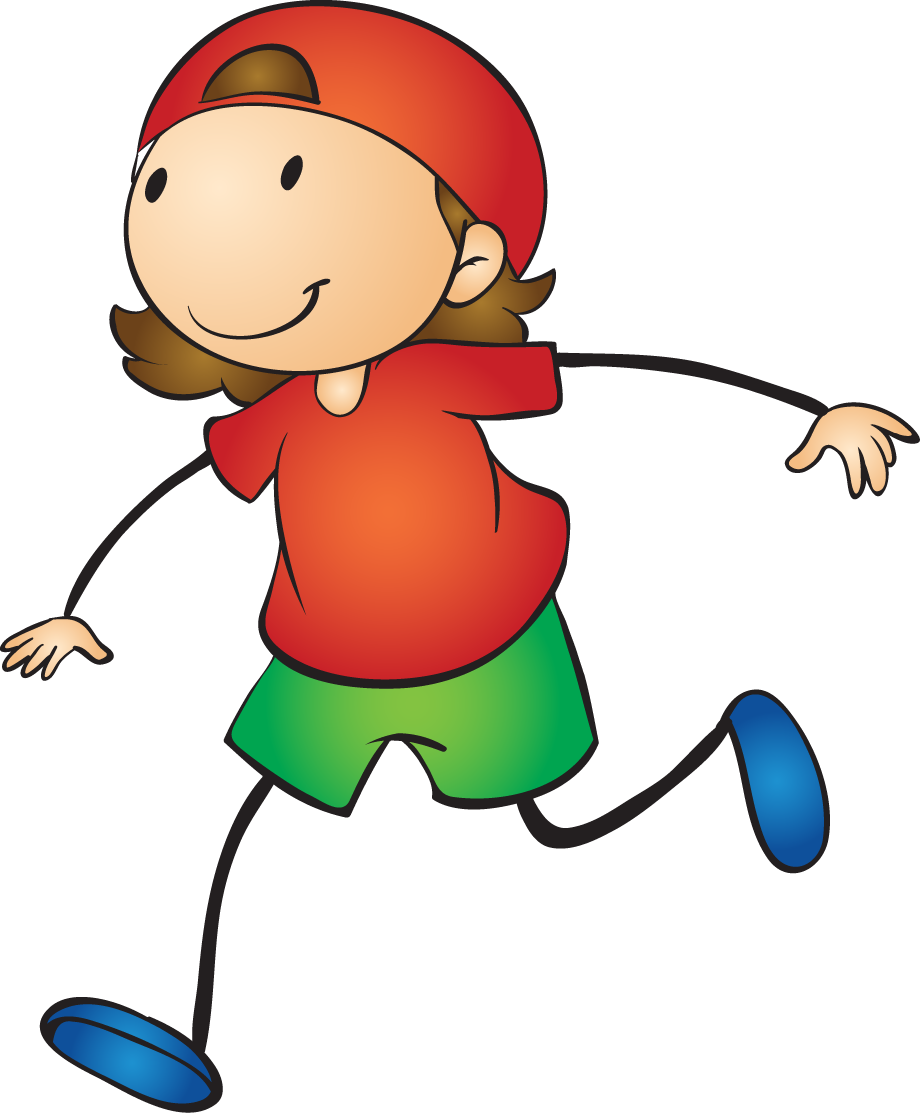 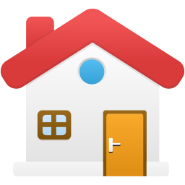 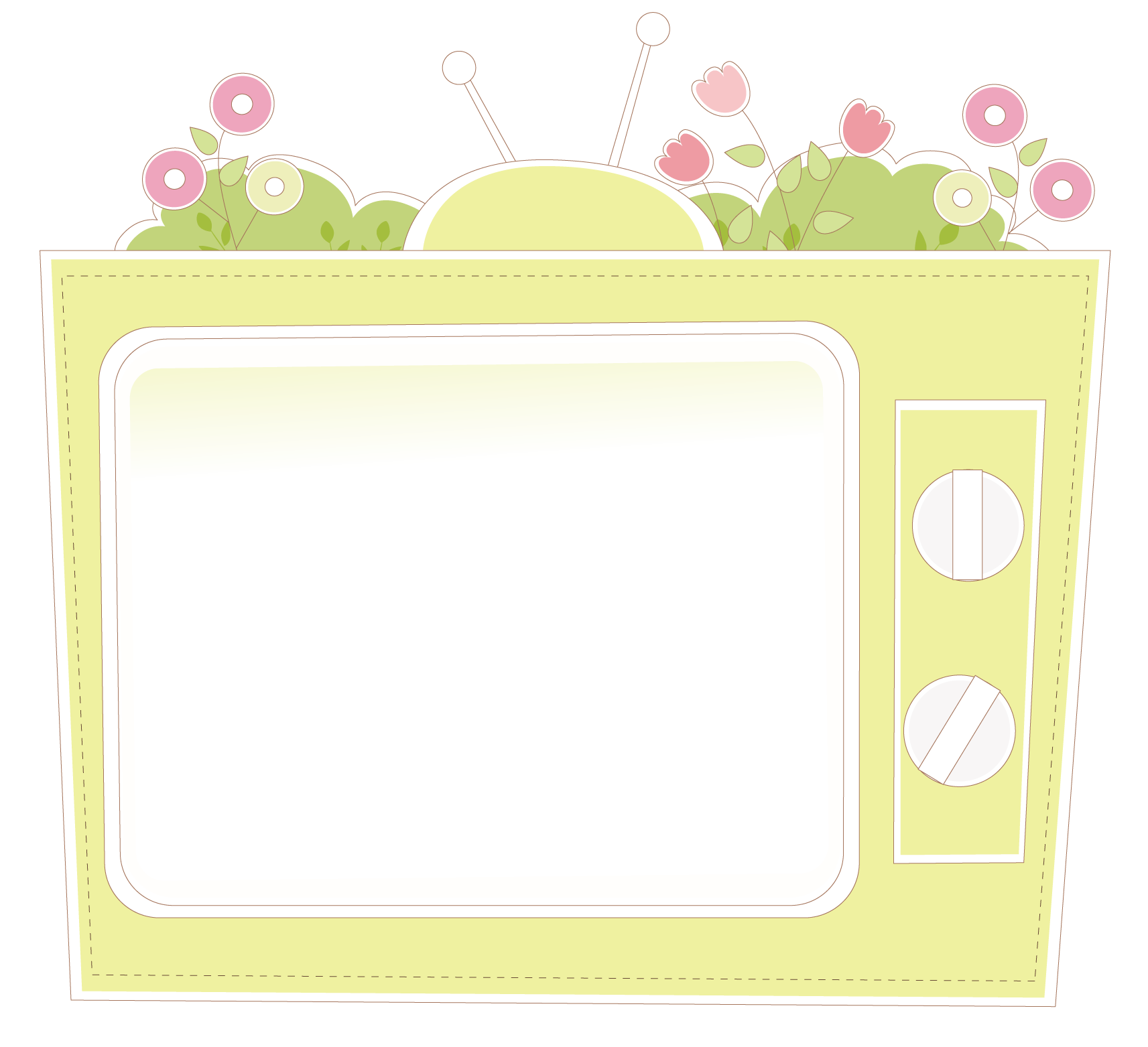 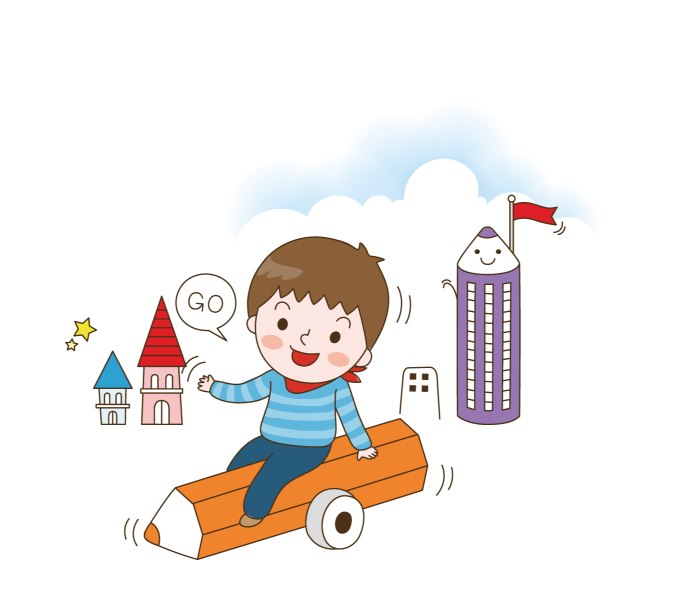 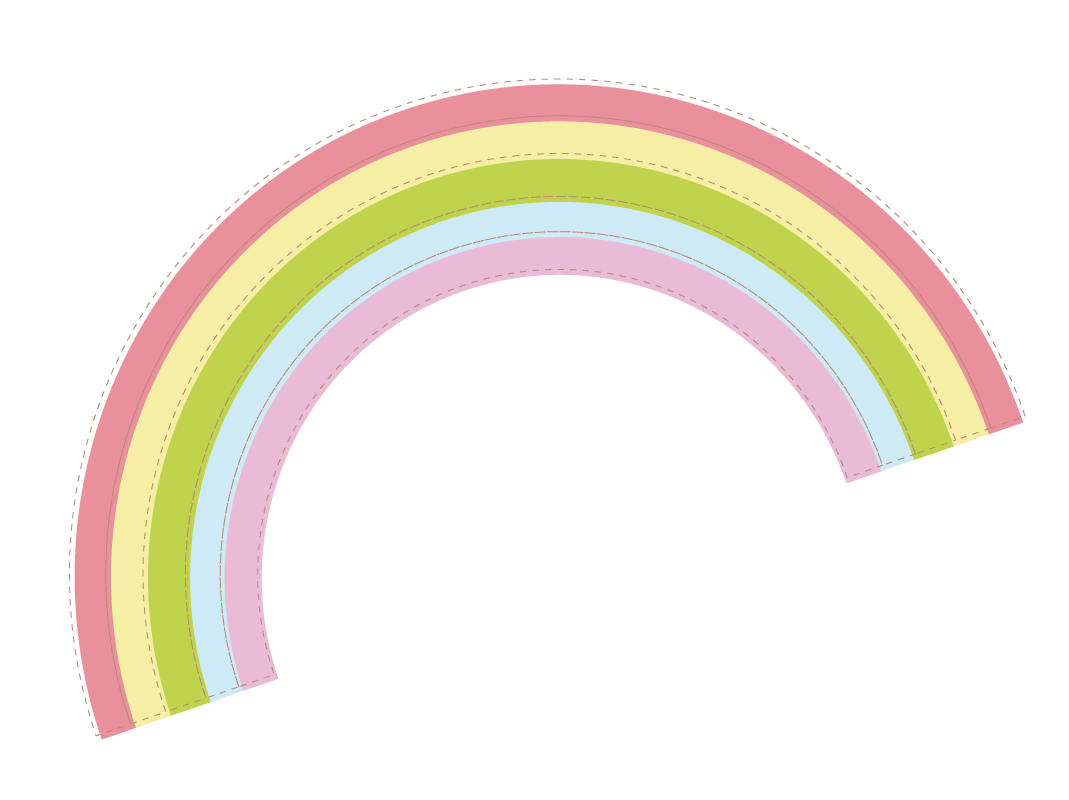 Baøi 5
Thöïc haønh
VBT
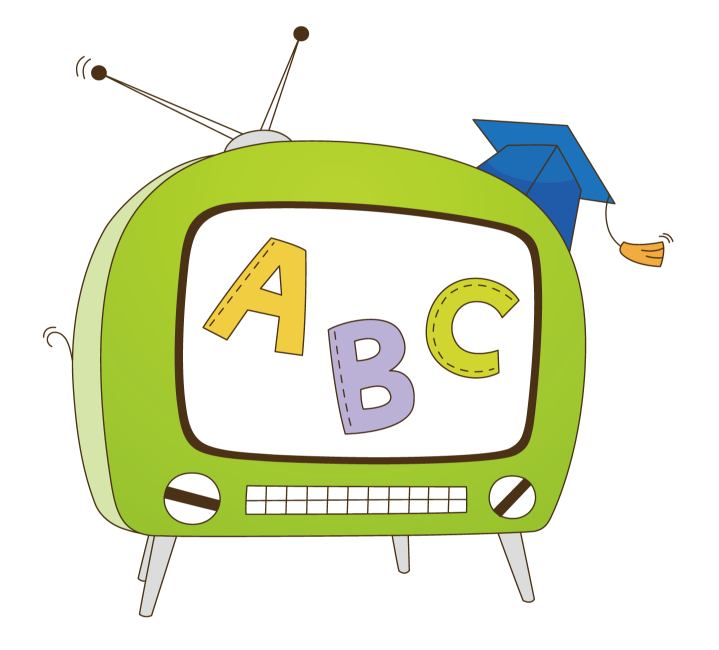 ...
1.
h
kh
x
muøa .....uaân
kæ .....uaät
.....oaûnh laïi
.....uyùt saùo
.....uyeát rôi
.....oaïm coû
böôùc .....oaët
...uyønh huîch
.....uyeân baûo
con .....oaüng
t
h
l
ng
ng
ng
ng
2. c/k
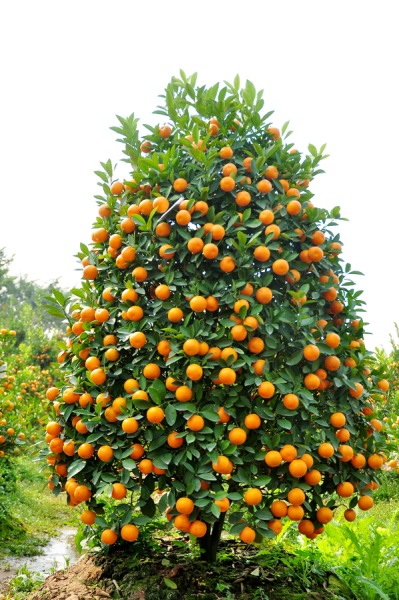 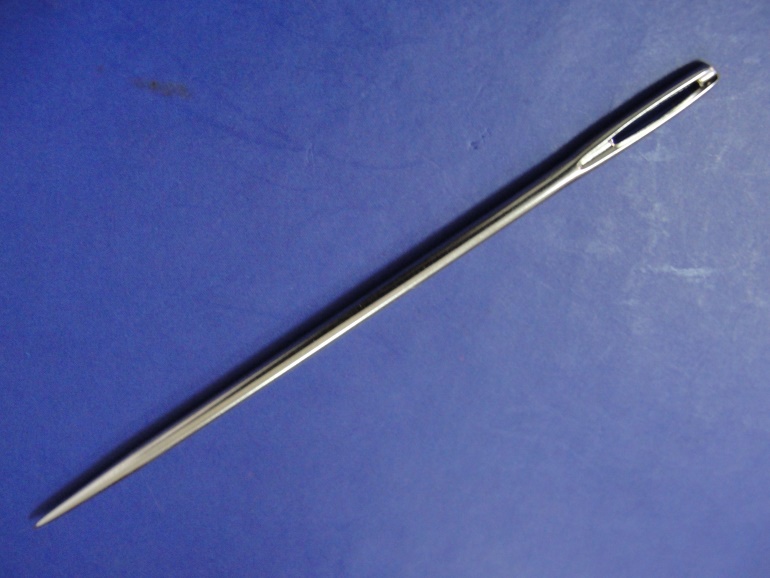 caùi .....im
.....aây quaát
k
c
3. v/d
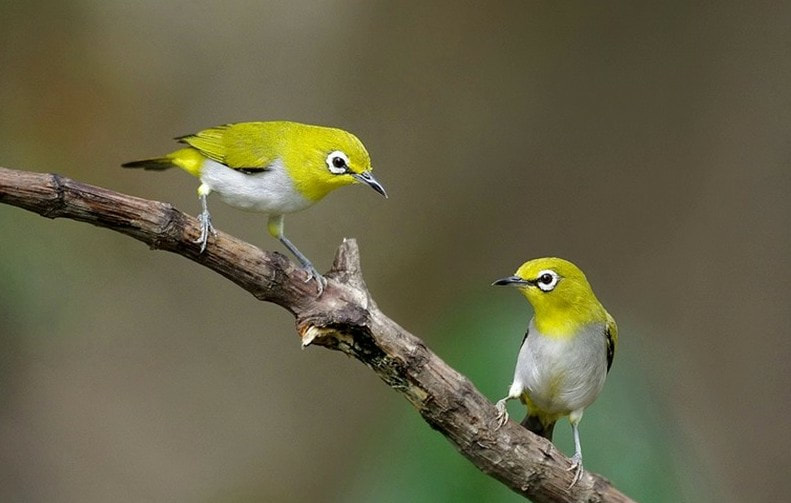 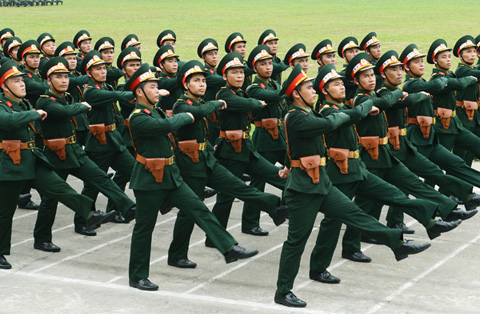 v
d
chim .....aønh khuyeân
.....uyeät binh
4. ch/tr
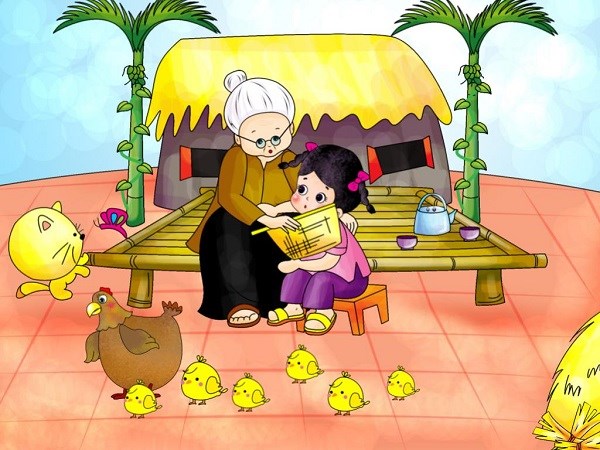 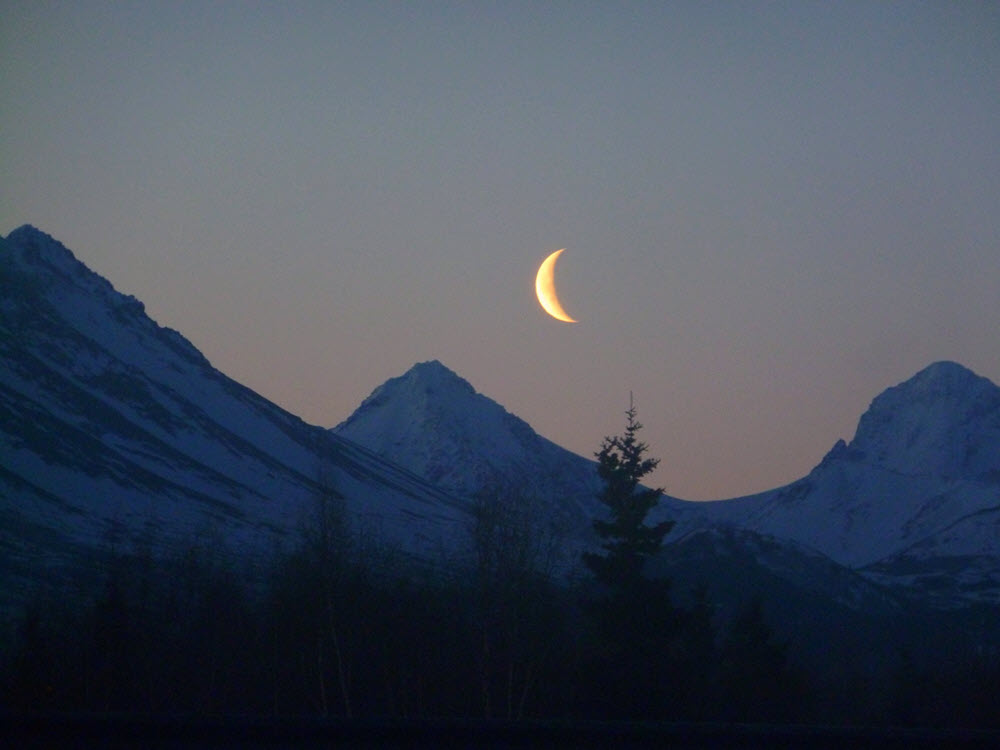 tr
ch
.....aêng khuyeát
keå .....uyeän
5. s/x
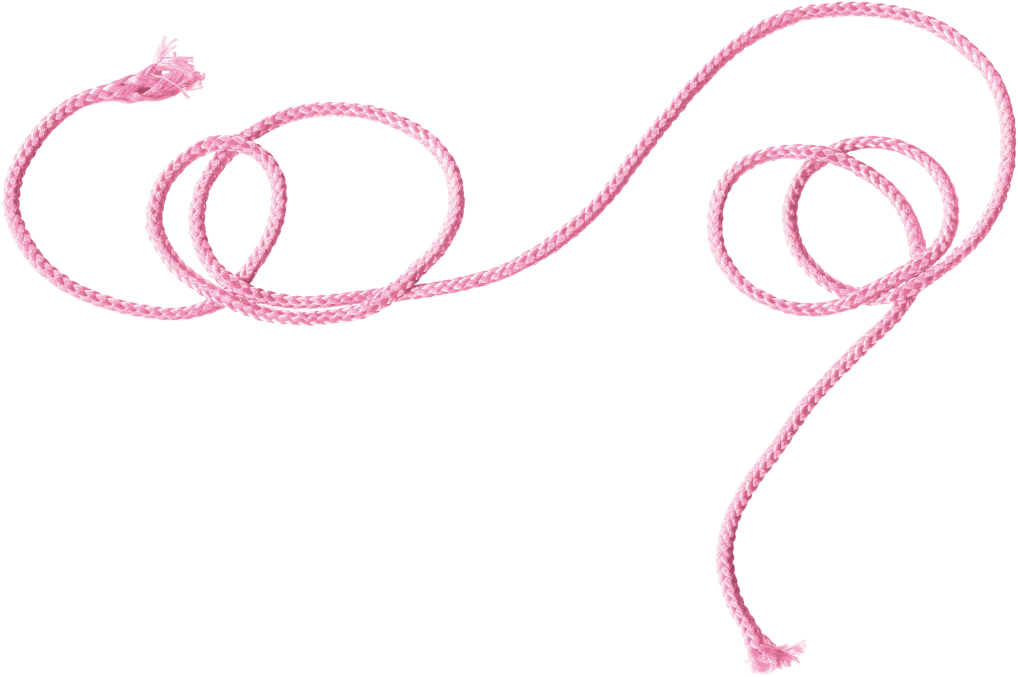 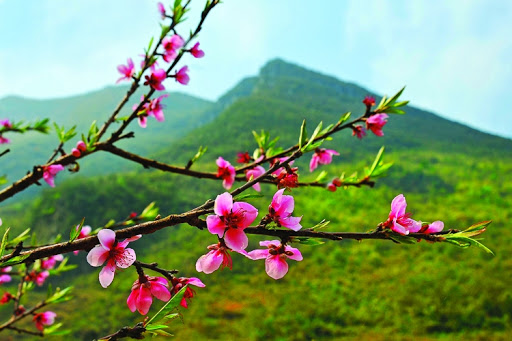 muøa .....uaân
.....ôïi daây
x
s
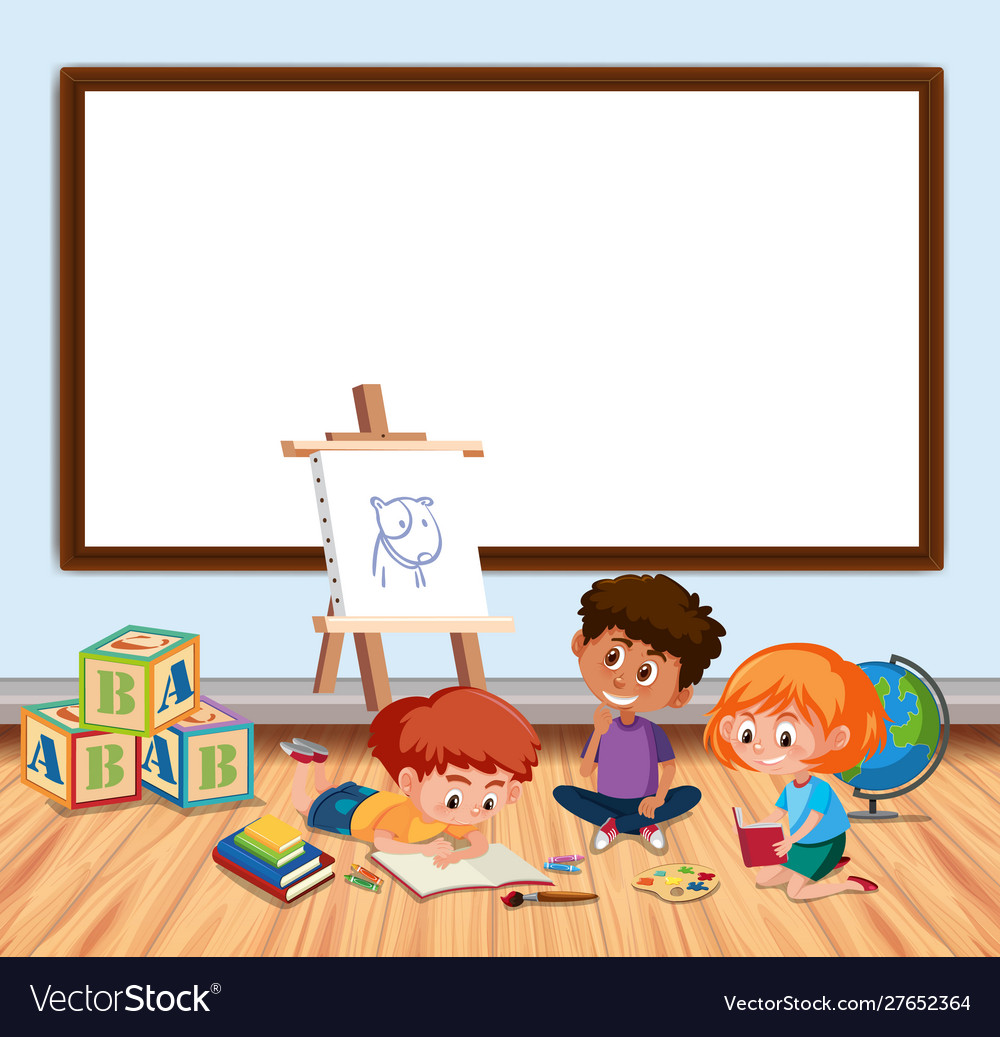 Luyeän ñoïc
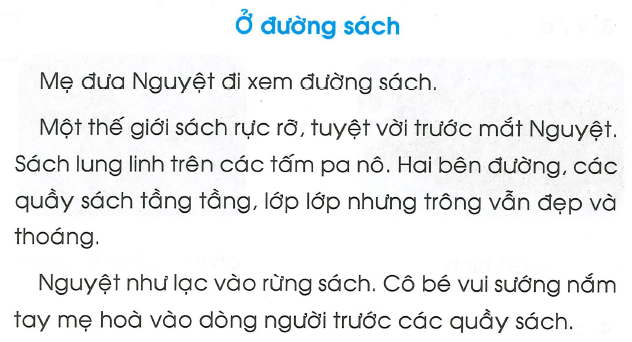 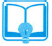 1. Meï ñöa Nguyeät ñi ñaâu?
- Meï ñöa Nguyeät ñi xem ñöôøng saùch.
2. Neâu hình aûnh em thích trong baøi ñoïc treân?
...
Meï ñöa Nguyeät ñi .......................................
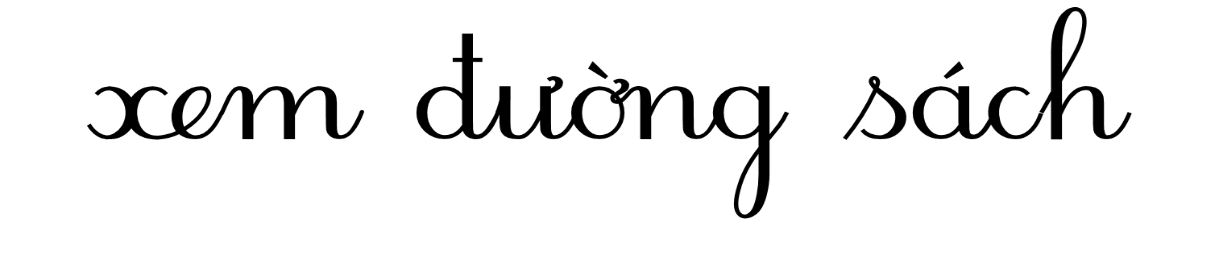 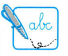 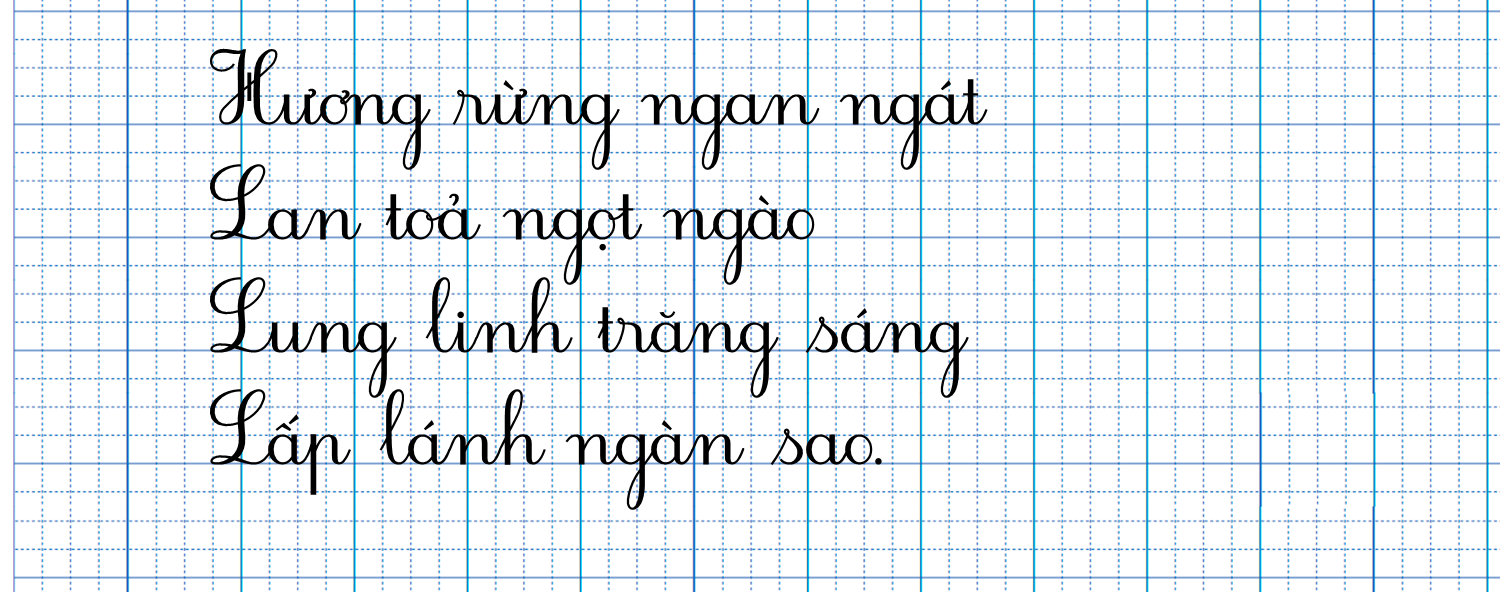 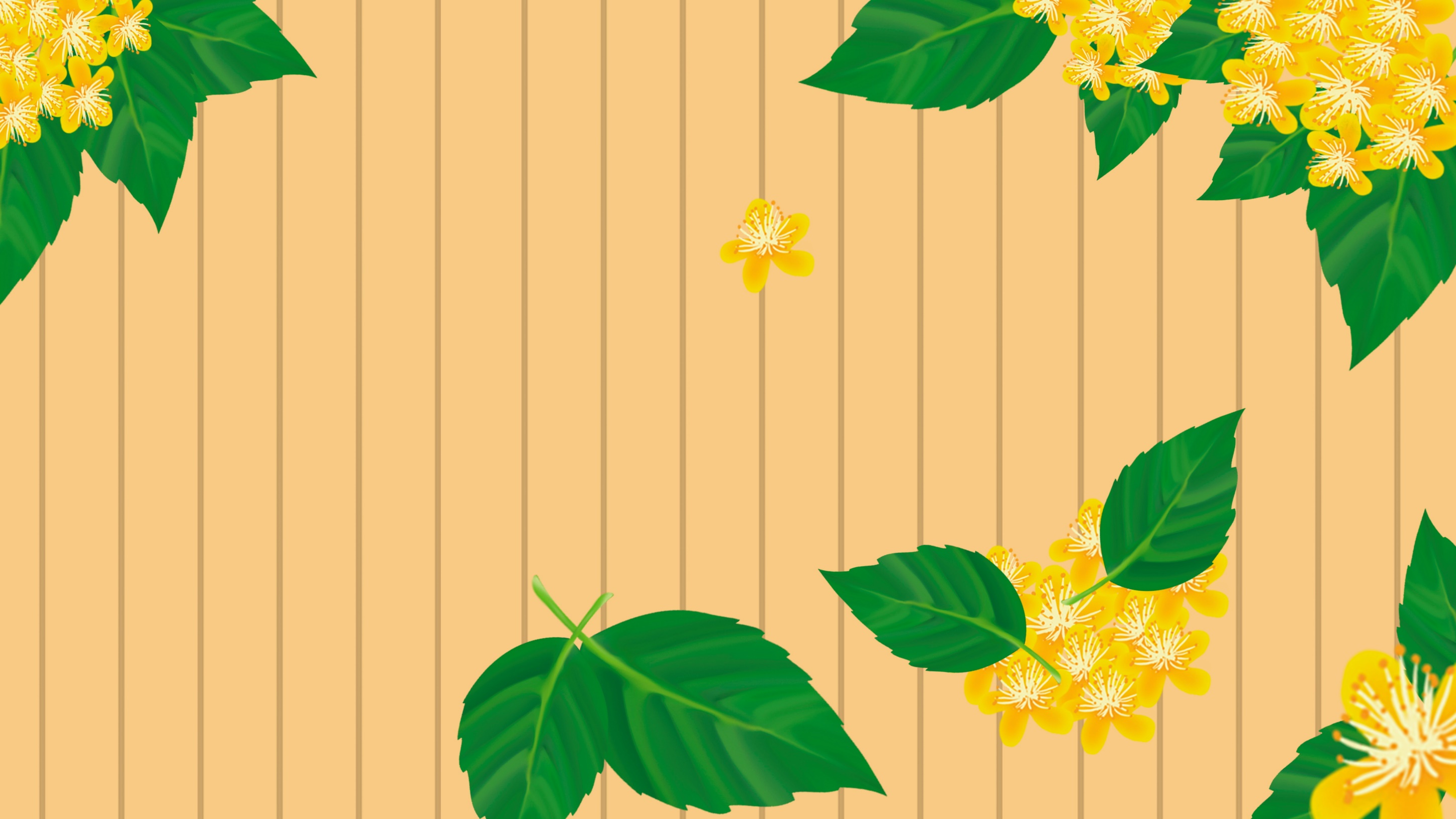 Chaøo taïm bieät 
caùc con